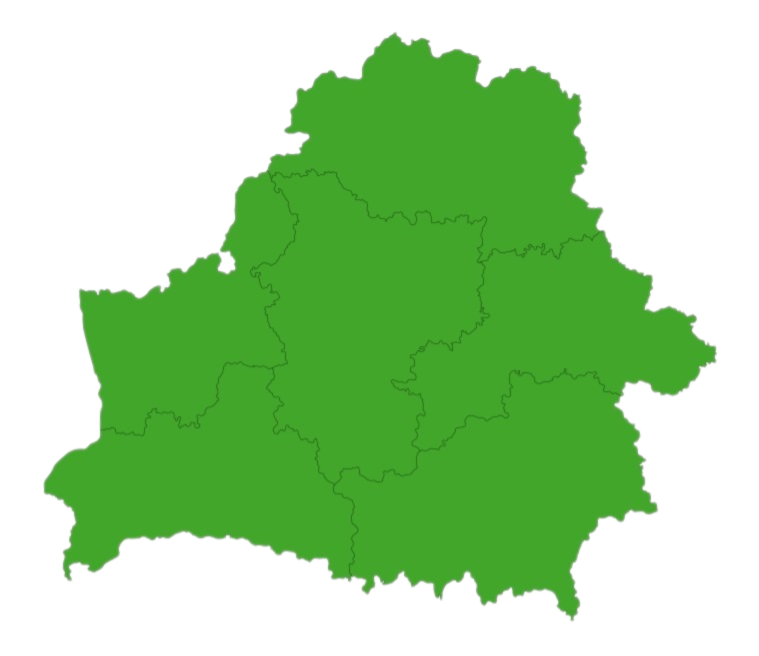 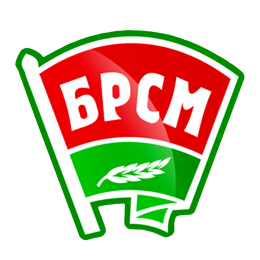 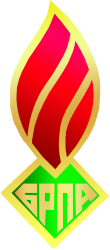 КВИЗ
«НАША БЕЛАРУСЬ»
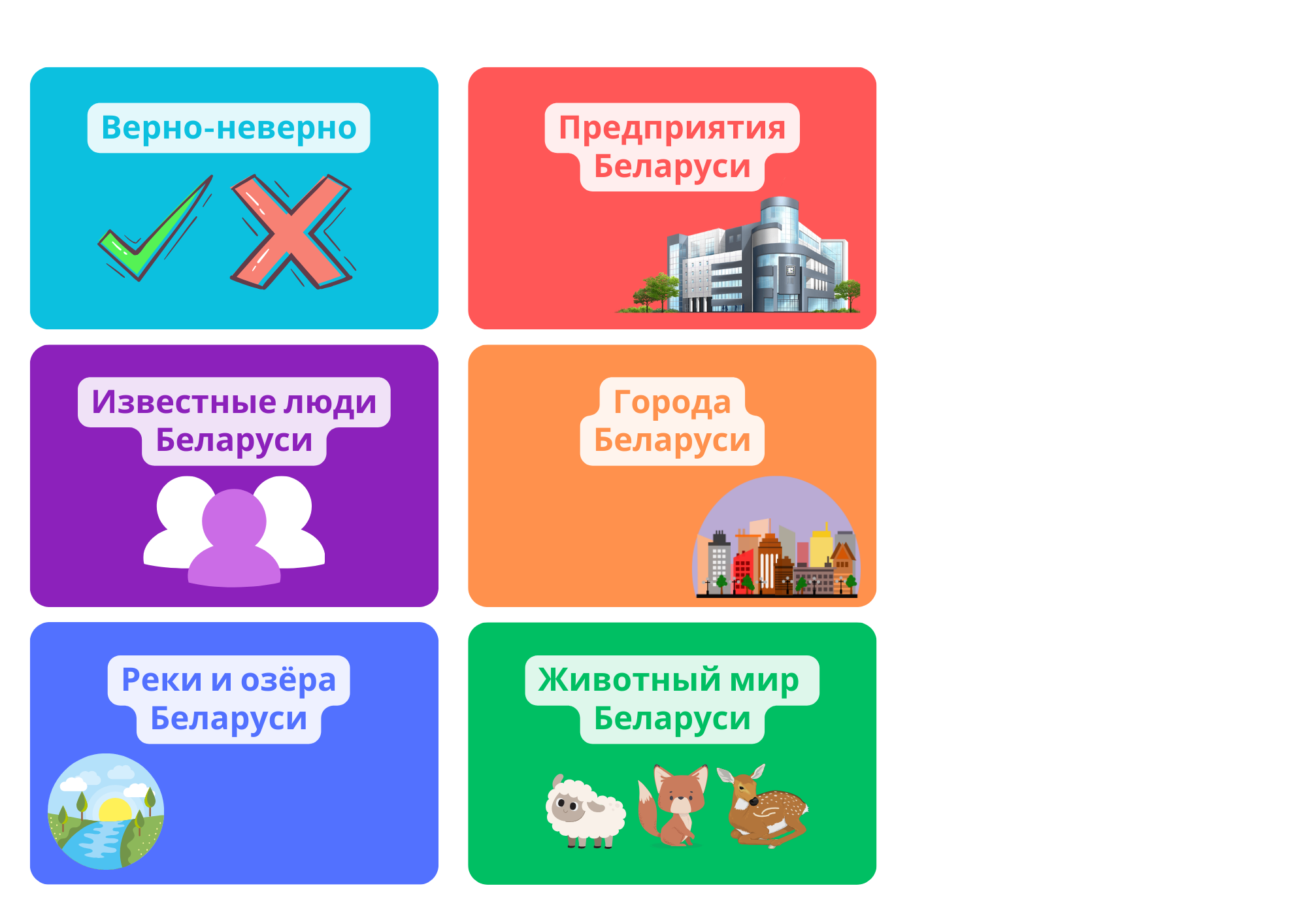 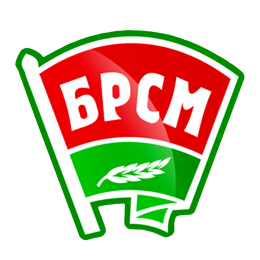 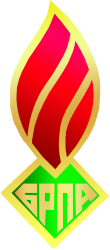 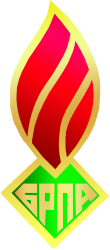 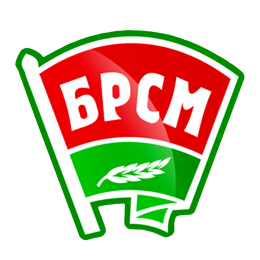 1 вопрос
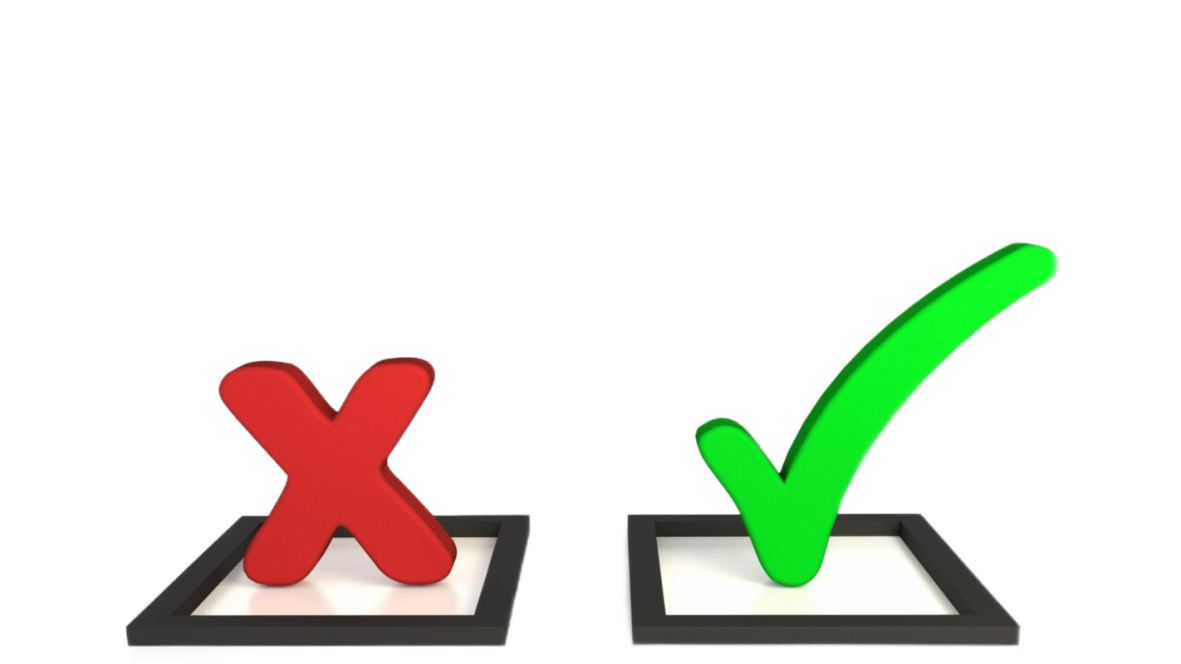 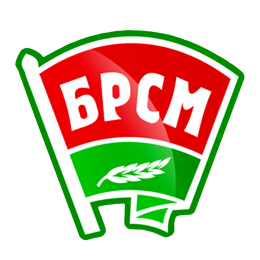 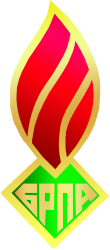 Верно ли, что Республика Беларусь – государство, расположенное в центре европейского континента.
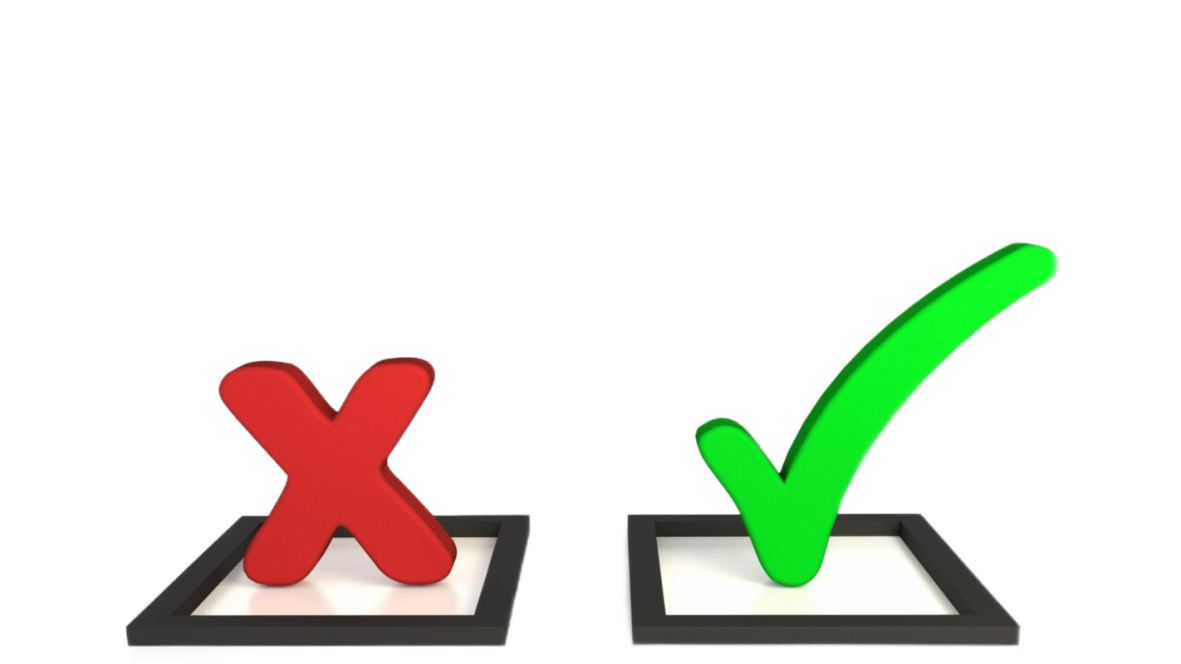 ОТВЕТ: верно
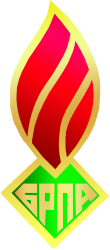 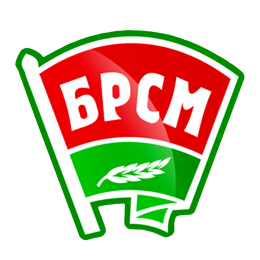 2 вопрос
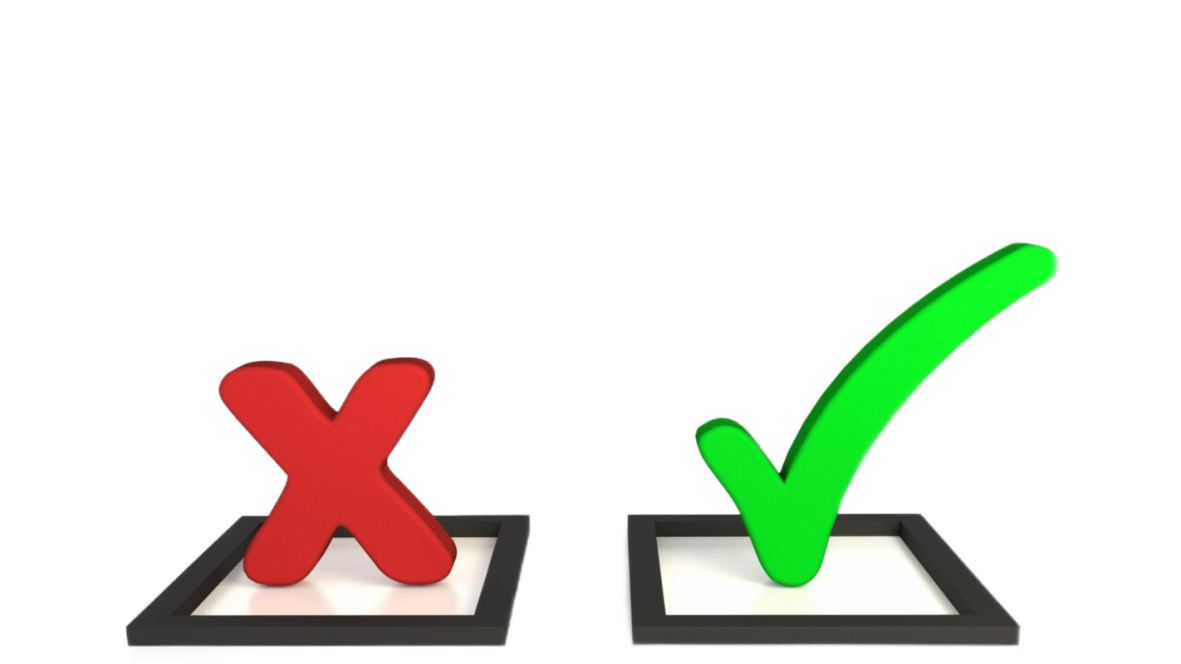 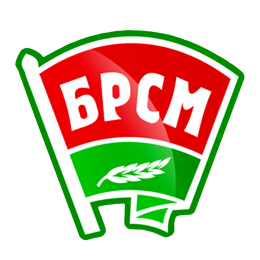 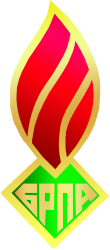 Верно ли, что 10 июня – День Независимости Республики Беларусь или День Республики.
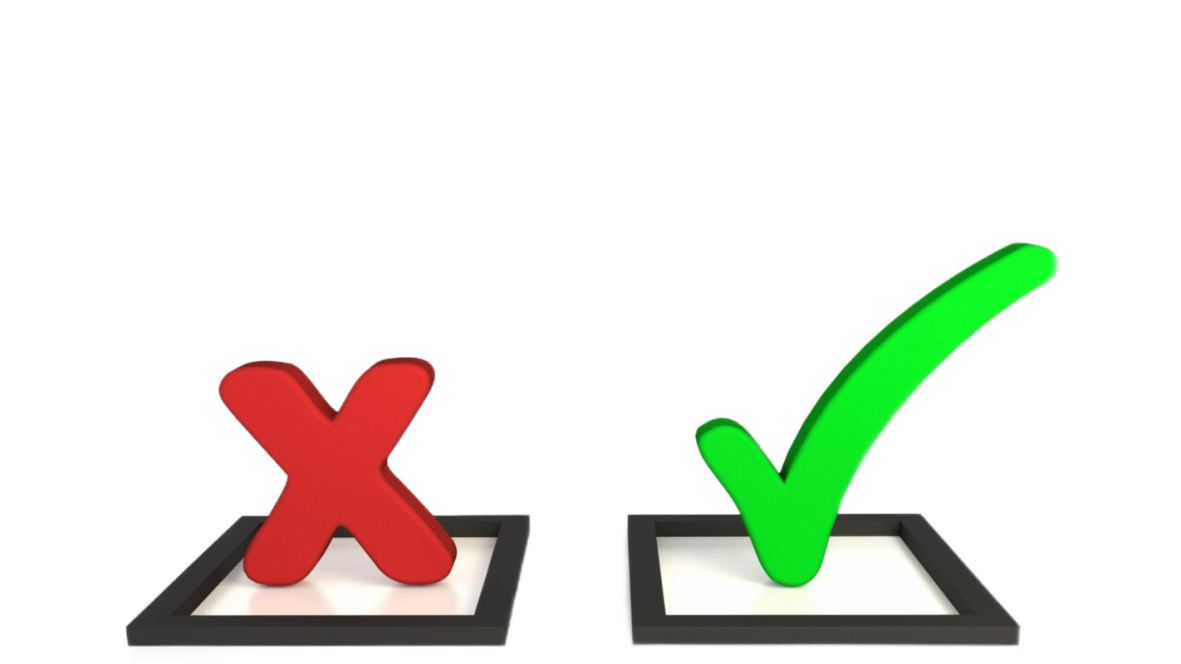 ОТВЕТ: неверно
 
(3 июля День Независимости Республики Беларусь)
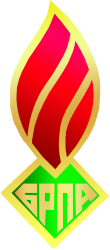 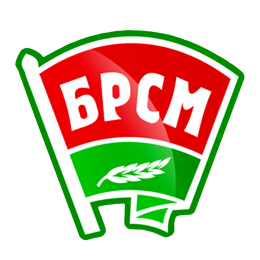 3 вопрос
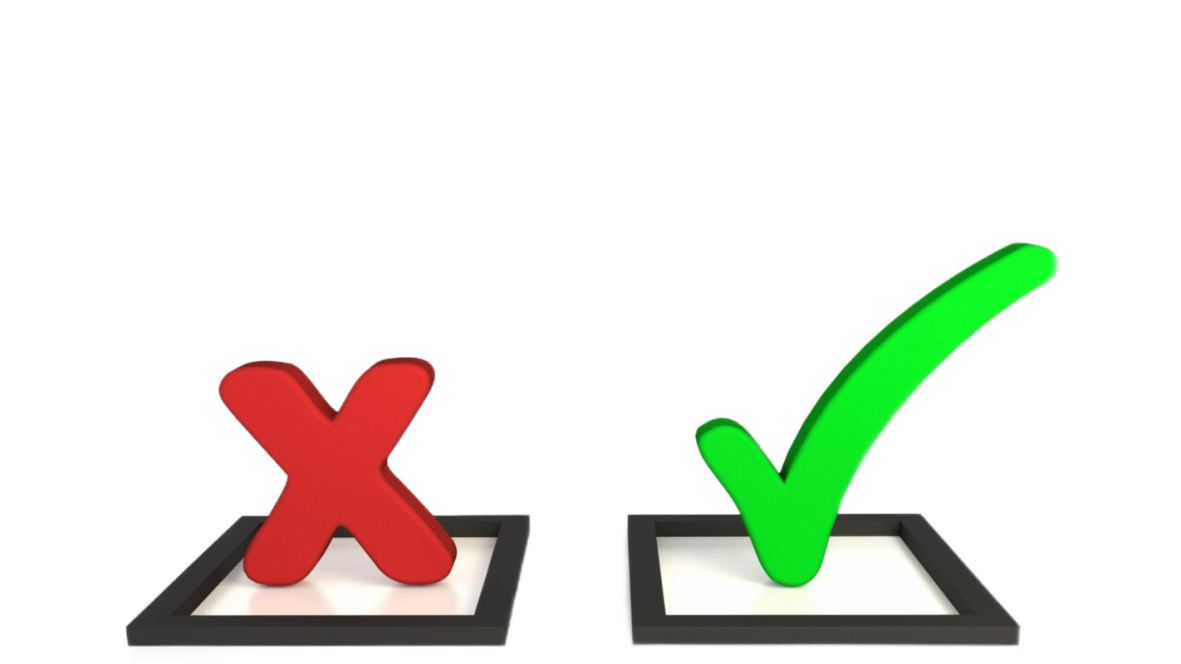 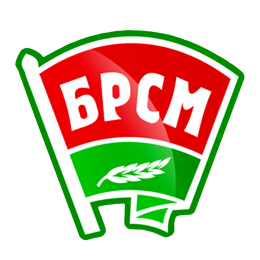 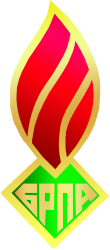 Верно ли, что президент Республики Беларусь является Главой государства и исполнительной власти.
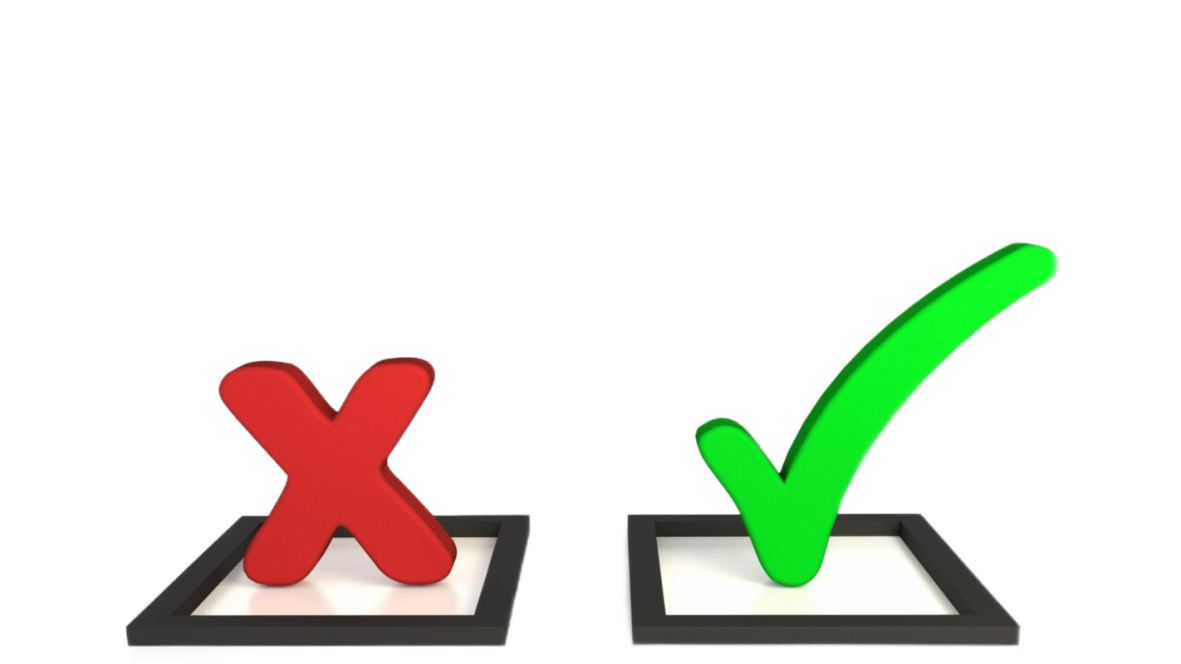 ОТВЕТ: верно
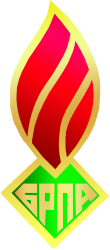 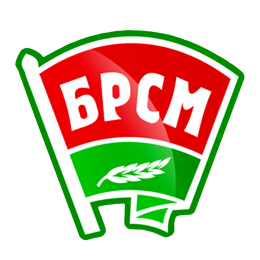 4 вопрос
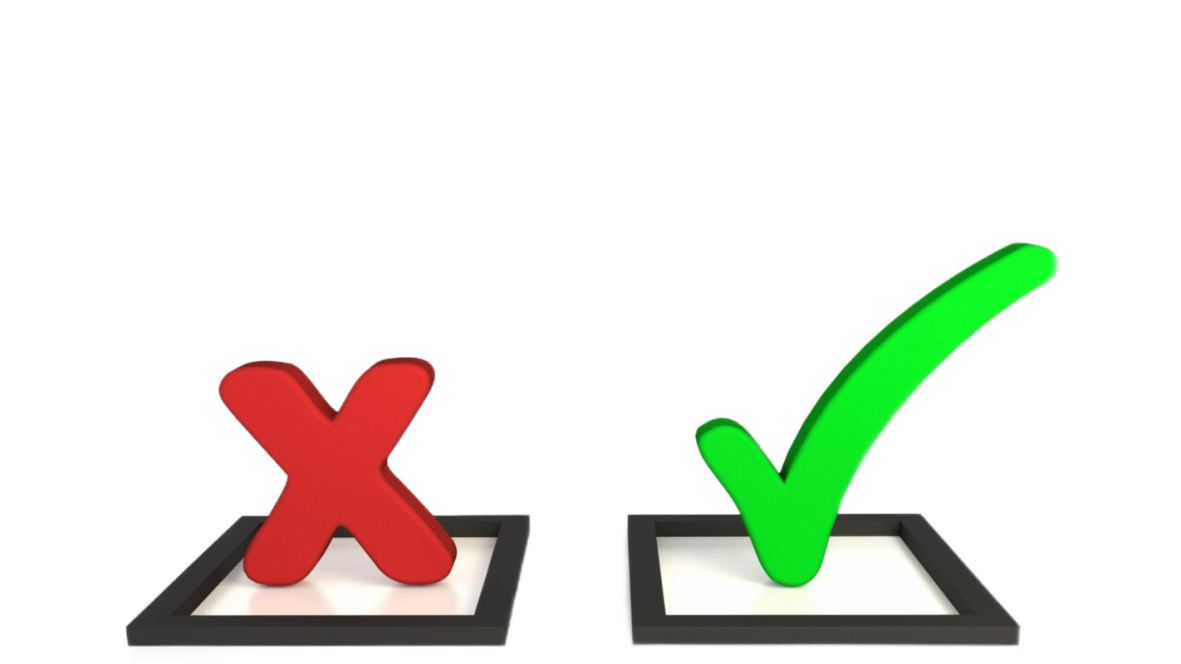 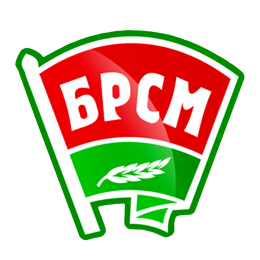 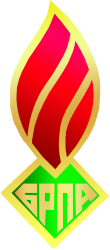 Верно ли, что Государственный герб Республики Беларусь представляет собой зелёный контур нашей страны, наложенный на золотые лучи восходящего над земным шаром солнца.
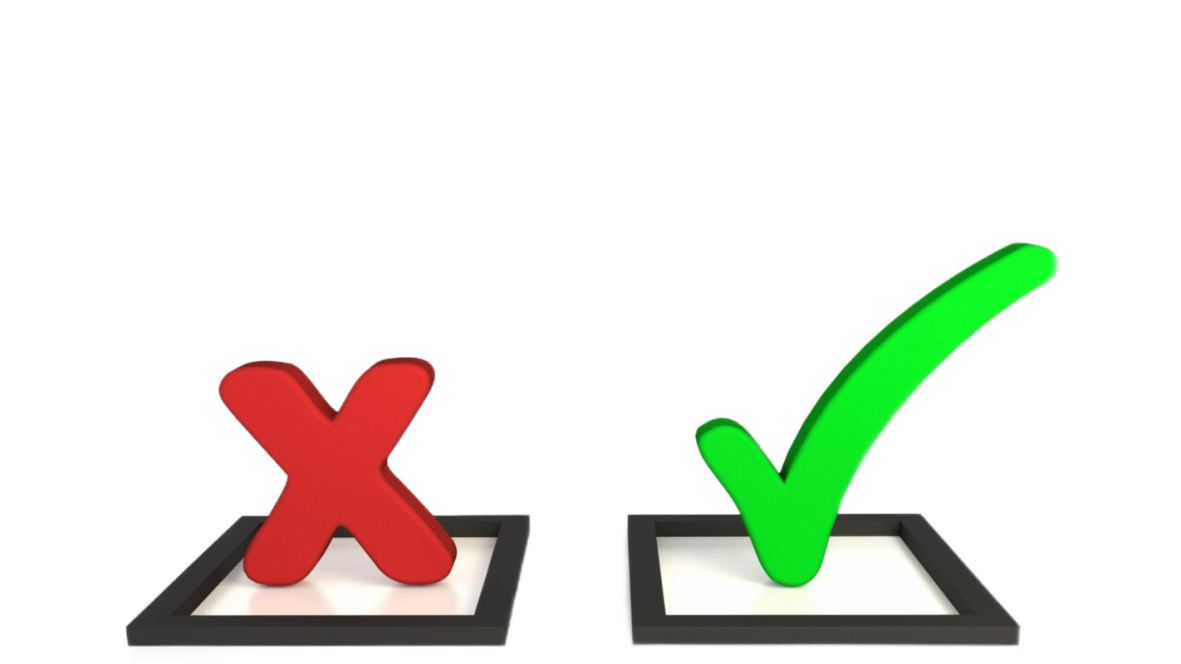 ОТВЕТ: неверно

(золотой конур нашей страны)
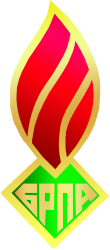 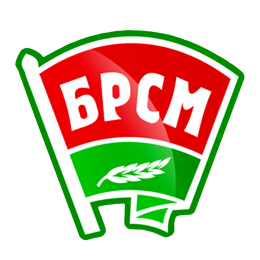 5 вопрос
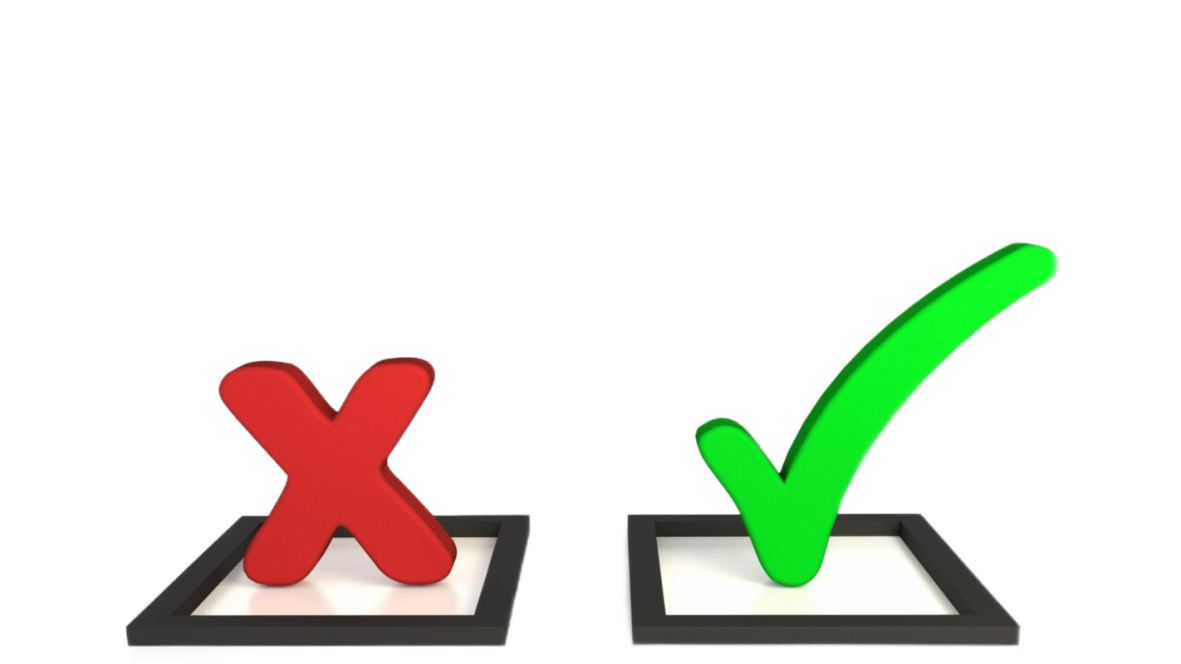 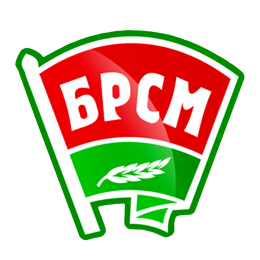 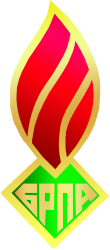 Верно ли, что территориально Беларусь делится на пять областей: Минскую, Гомельскую, Могилевскую, Витебскую и Брестскую.
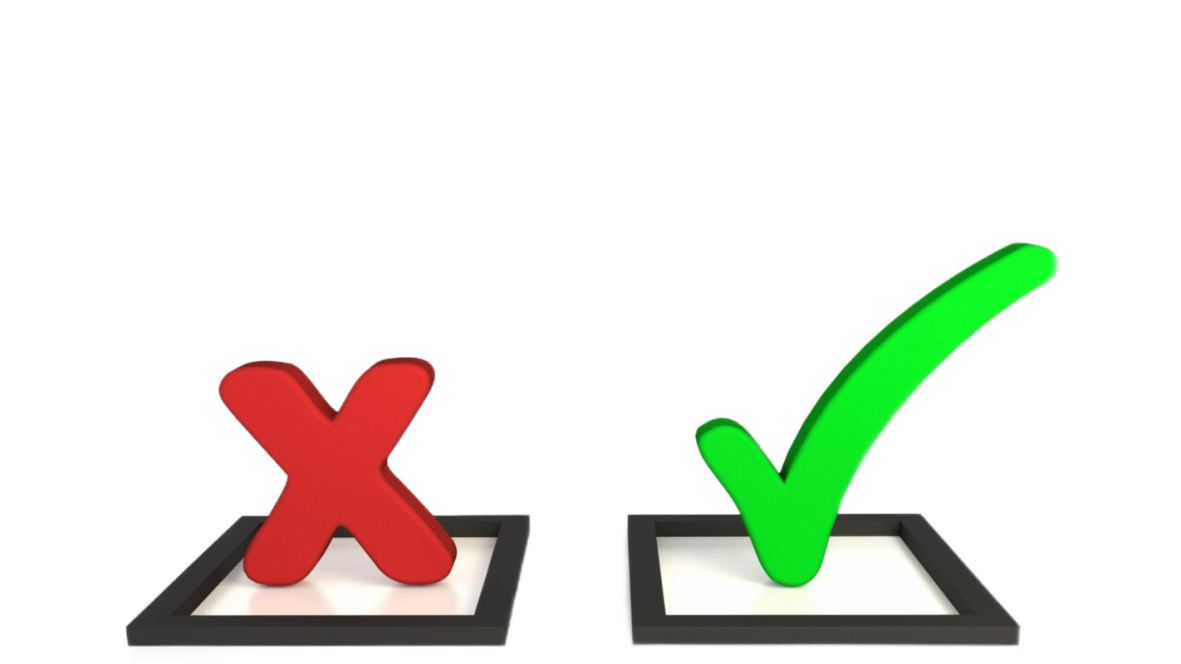 ОТВЕТ: неверно

(6 областей, Гродненская)
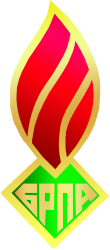 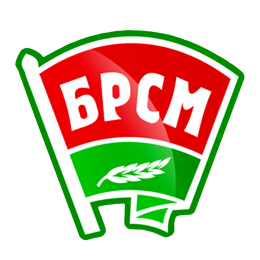 6 вопрос
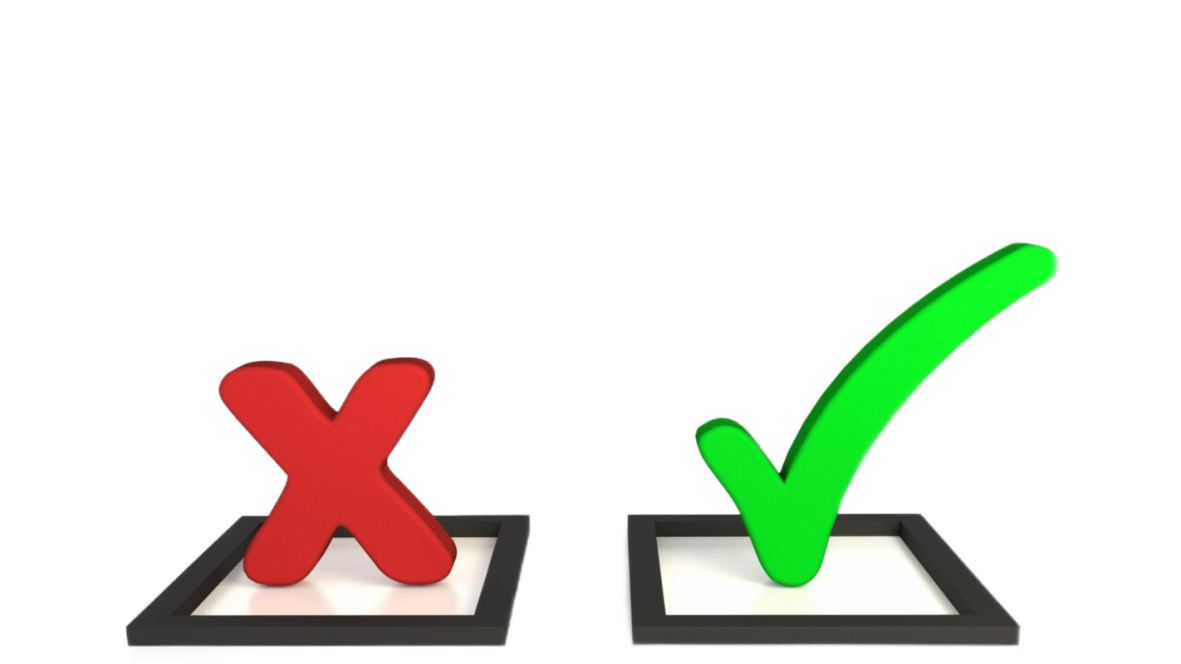 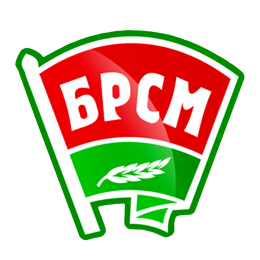 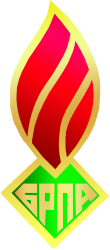 Верно ли, что вместе с Государственным гербом и флагом гимн является символом государства.
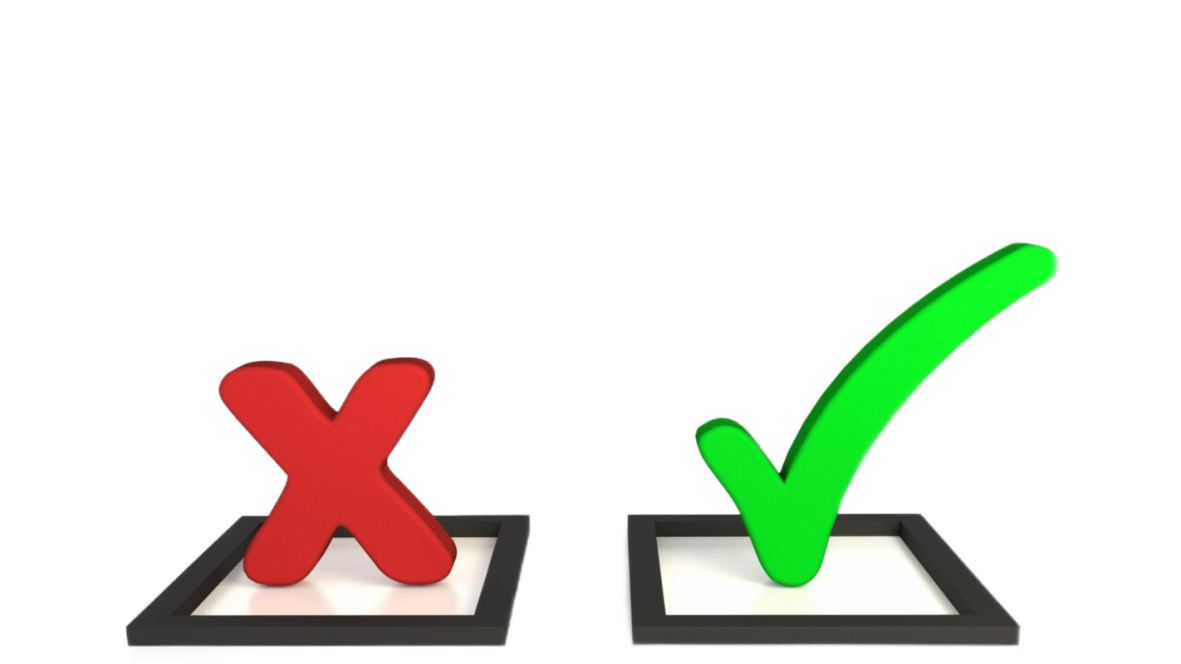 ОТВЕТ: верно
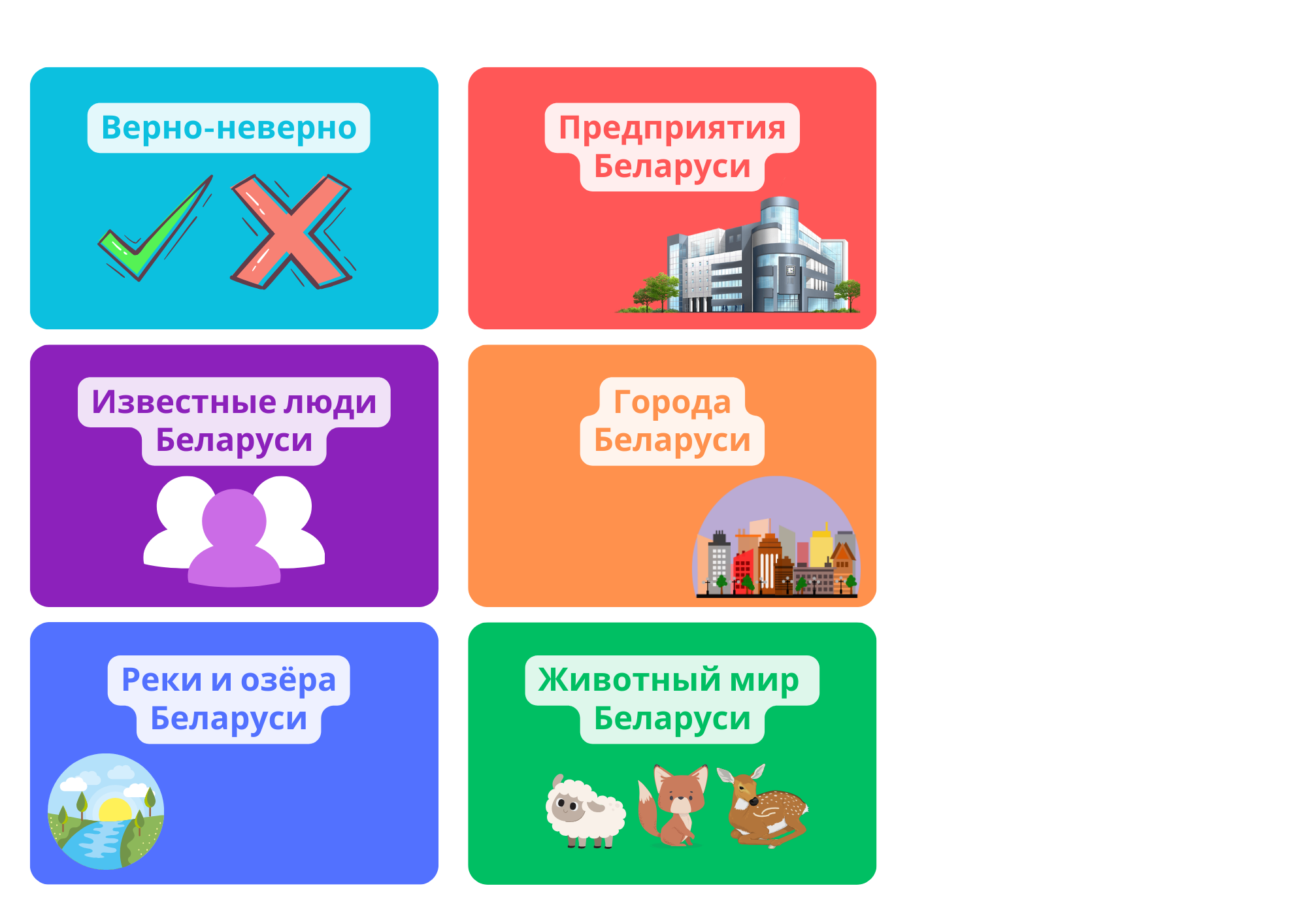 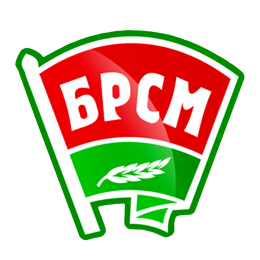 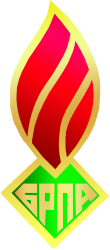 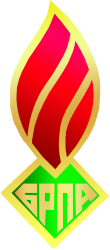 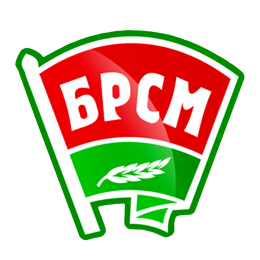 1 вопрос
Каждый третий карьерный самосвал в мире выпускается на этом предприятии, входящем в топ ведущих концернов по производству техники для горной добычи открытым способом и строительства. В 2013 году здесь создали самый большой самосвал в мире, на котором установлен грандиозный рекорд грузоподъемности – свыше 503 тонн. За историю этого завода разработано более 500 модификаций и выпущено свыше 135 тысяч огромных машин, которые работают в разных точках планеты.
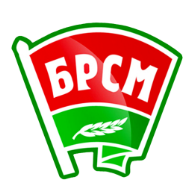 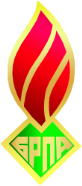 ОТВЕТ: БелАз
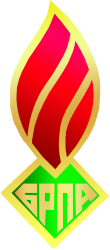 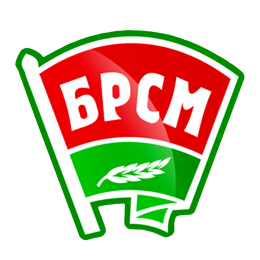 2 вопрос
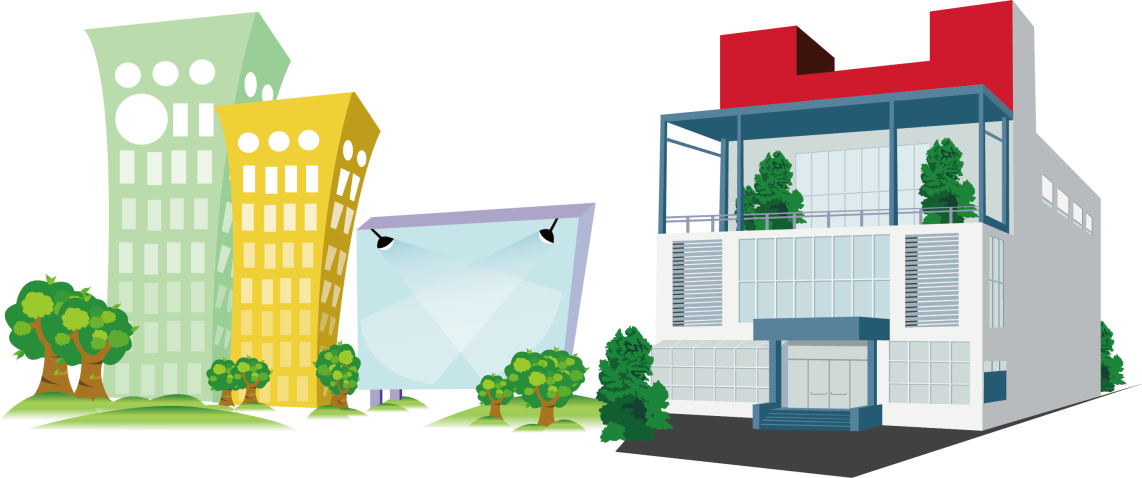 Новополоцкое предприятие – флагман белорусской нефтехимии: именно здесь в феврале 1963 года был получен первый белорусский бензин. Сегодня это один из крупнейших химических комплексов страны, выпускающий более 80 наименований продуктов нефтепереработки: автомобильные бензины и дизельные топлива, топливо для реактивных двигателей, ароматические углеводороды, битумы, смазочные масла. Созданием огромного комплекса на карте Беларуси появился город Новополоцк.
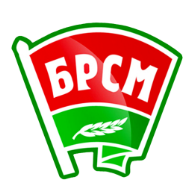 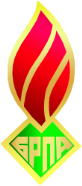 ОТВЕТ: Нафтан
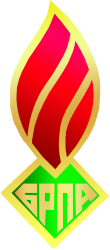 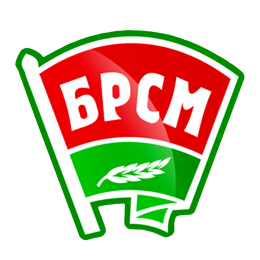 3 вопрос
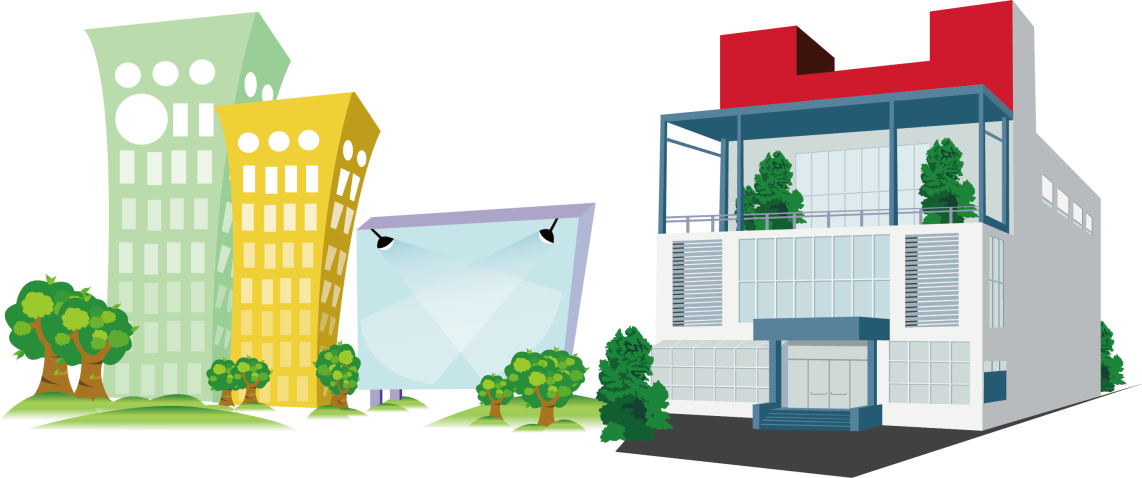 Техника белорусского бренда МАЗ – это высококлассные бортовые автомобили, тягачи, шасси, известные далеко за пределами страны. Выносливые грузовики МАЗ можно увидеть на престижных автогонках, в том числе и знаменитом ралли «Дакар». С 1995 года Минский автомобильный завод выпускает пассажирскую технику, отмеченную высокими наградами международных автосалонов. Городские и междугородние, туристические и специальные автобусы МАЗ колесят по дорогам Беларуси и зарубежья.
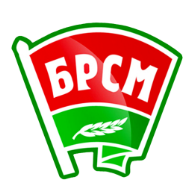 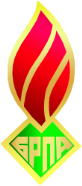 ОТВЕТ: МАЗ
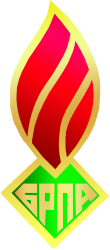 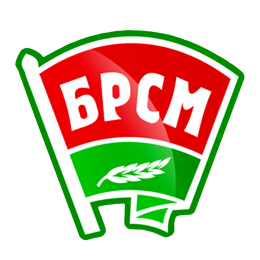 4 вопрос
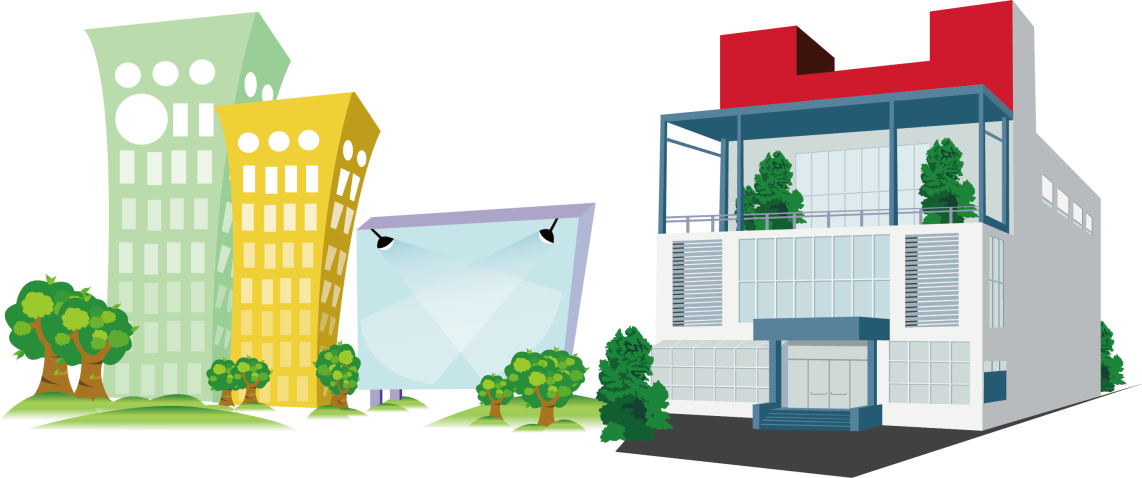 Одна из крупнейших молочных и соковых компаний Беларуси. Знаменитый бренд из Бреста представляют несколько торговых марок, а в ассортименте предприятия – свыше 200 наименований продуктов: молоко и сливочное масло, сметана и творог, разнообразные сыры, йогурты и кисломолочные напитки, десерты, соки и нектары. Продукция бренда экспортируется в страны ближнего и дальнего зарубежья.
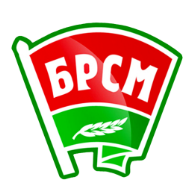 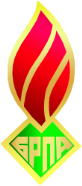 ОТВЕТ: Савушкин                         продукт
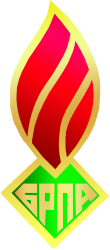 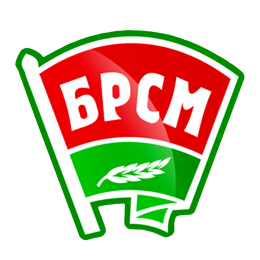 5 вопрос
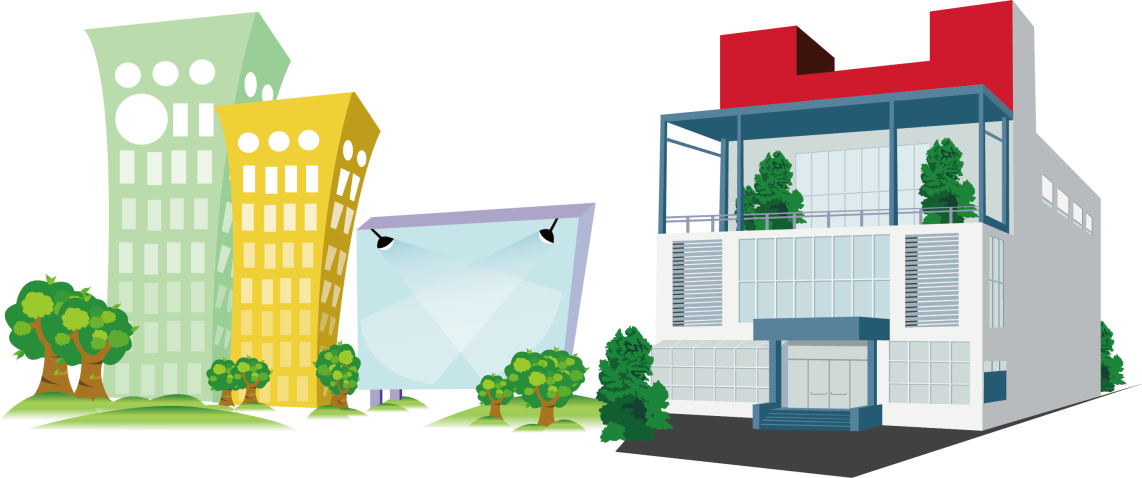 История фабрики насчитывает уже более ста лет. Продукция знаменитого бренда – шоколад и конфеты, в рецептах которых используются только натуральные какао-продукты (обработка бобов осуществляется прямо на фабрике), порошок какао и шоколад ручной работы, карамель и драже… Ежегодно выпускает до 25 тысяч тонн сладостей более 200 наименований. Шоколад и конфеты минской фабрики любят в разных странах мира.
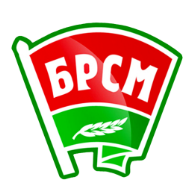 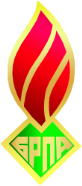 ОТВЕТ: Коммунарка
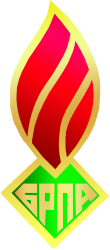 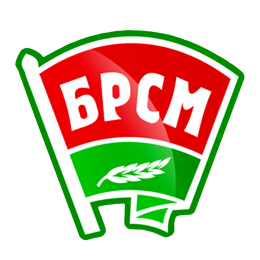 6 вопрос
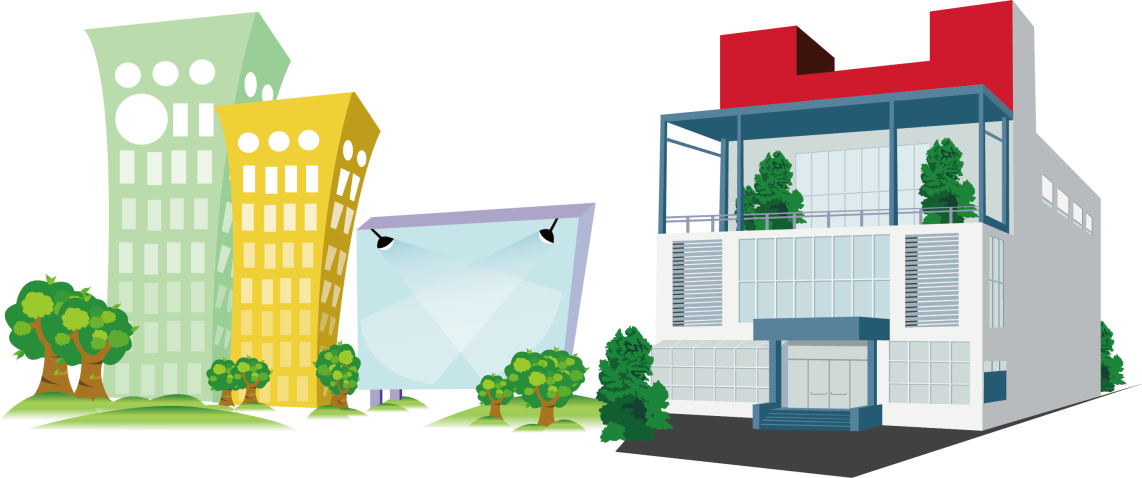 Белорусский бренд известен как производитель популярных холодильников и морозильников. История Минского завода холодильников началась более полувека назад: в 1962 году с конвейера сошел первый холодильник «Минск-1». Со временем предприятие выросло в огромный холдинг. И сегодня надежная, удобная, энергоэкономичная техника для кухни белорусского бренда поставляется в страны СНГ, ЕС, Австралию.
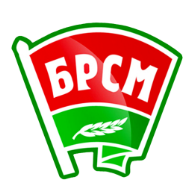 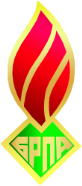 ОТВЕТ: Атлант
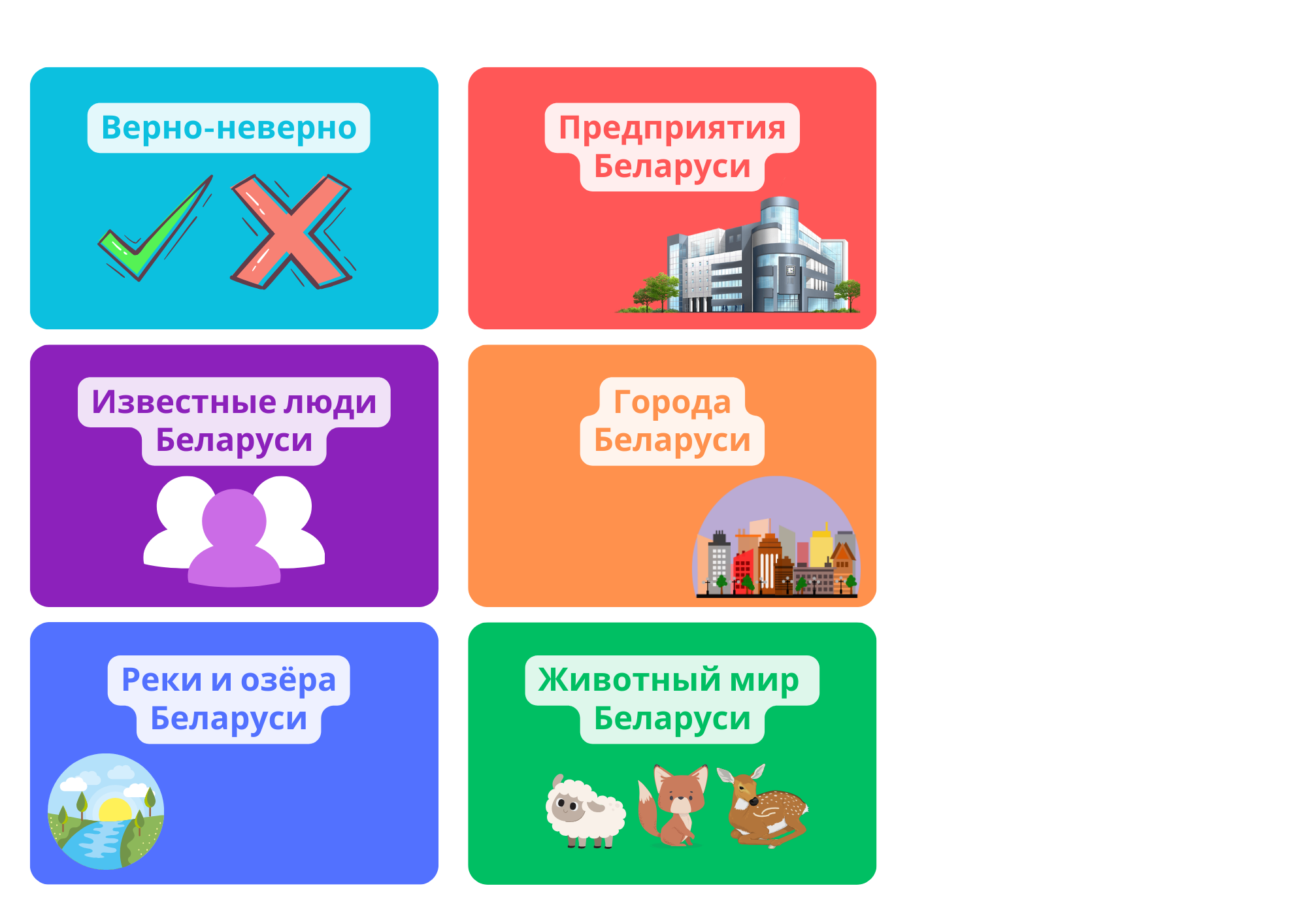 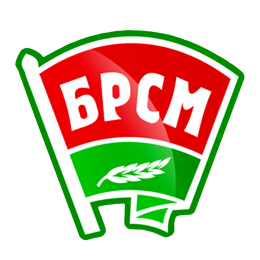 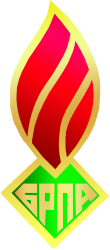 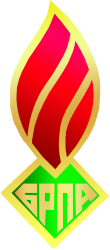 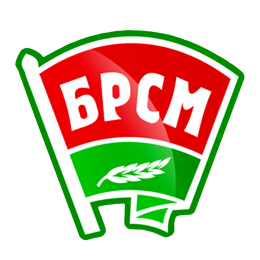 1 вопрос
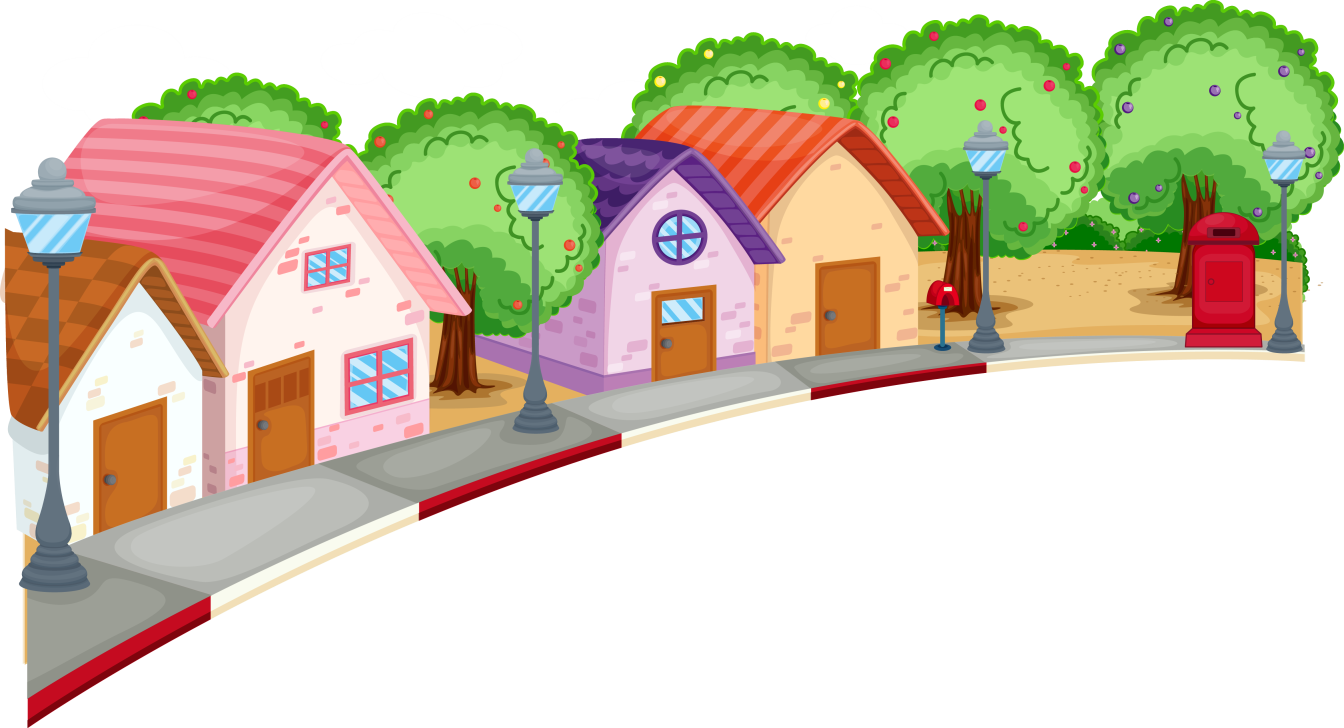 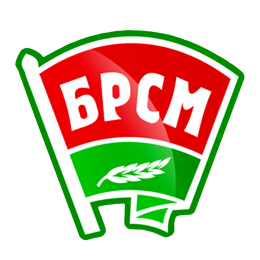 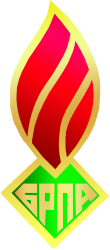 В каком городе Республики Беларусь находится географический центры Европы?
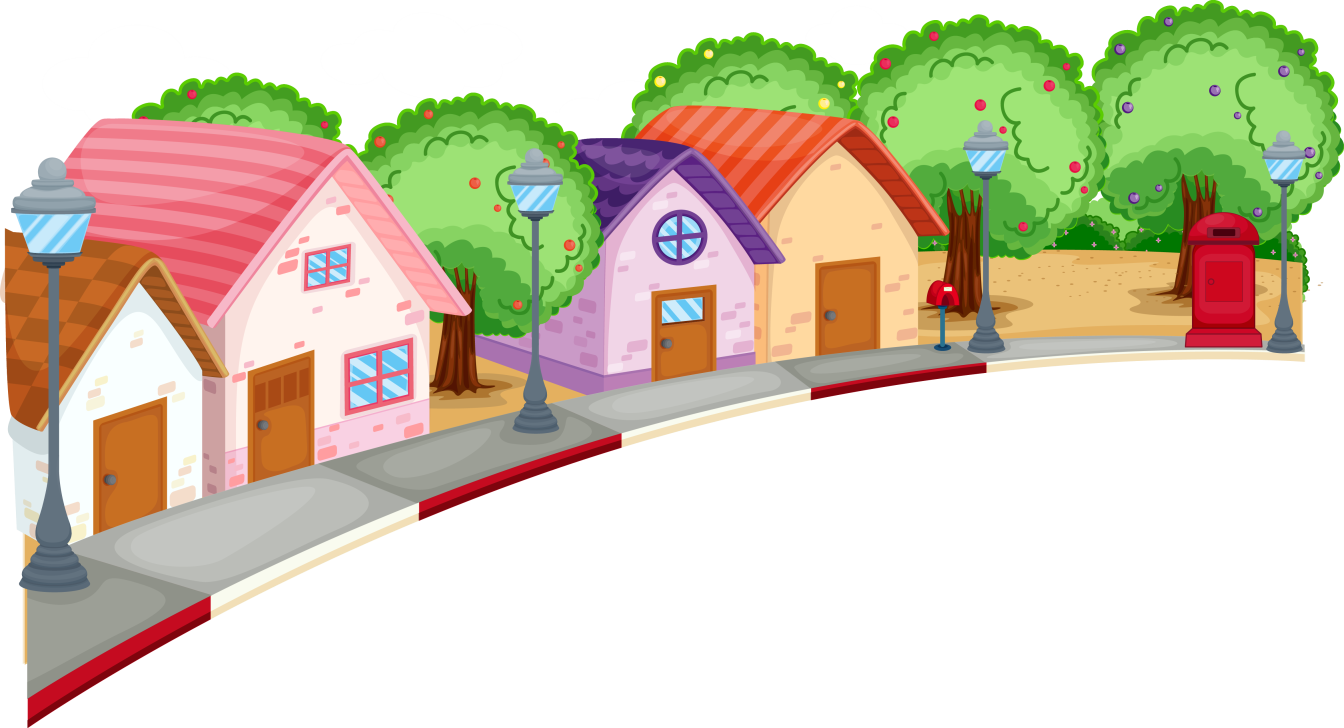 ОТВЕТ: Полоцк
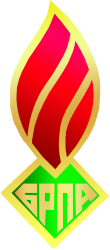 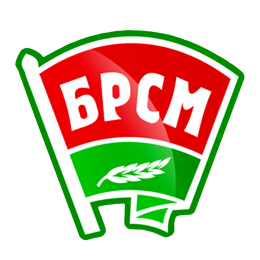 2 вопрос
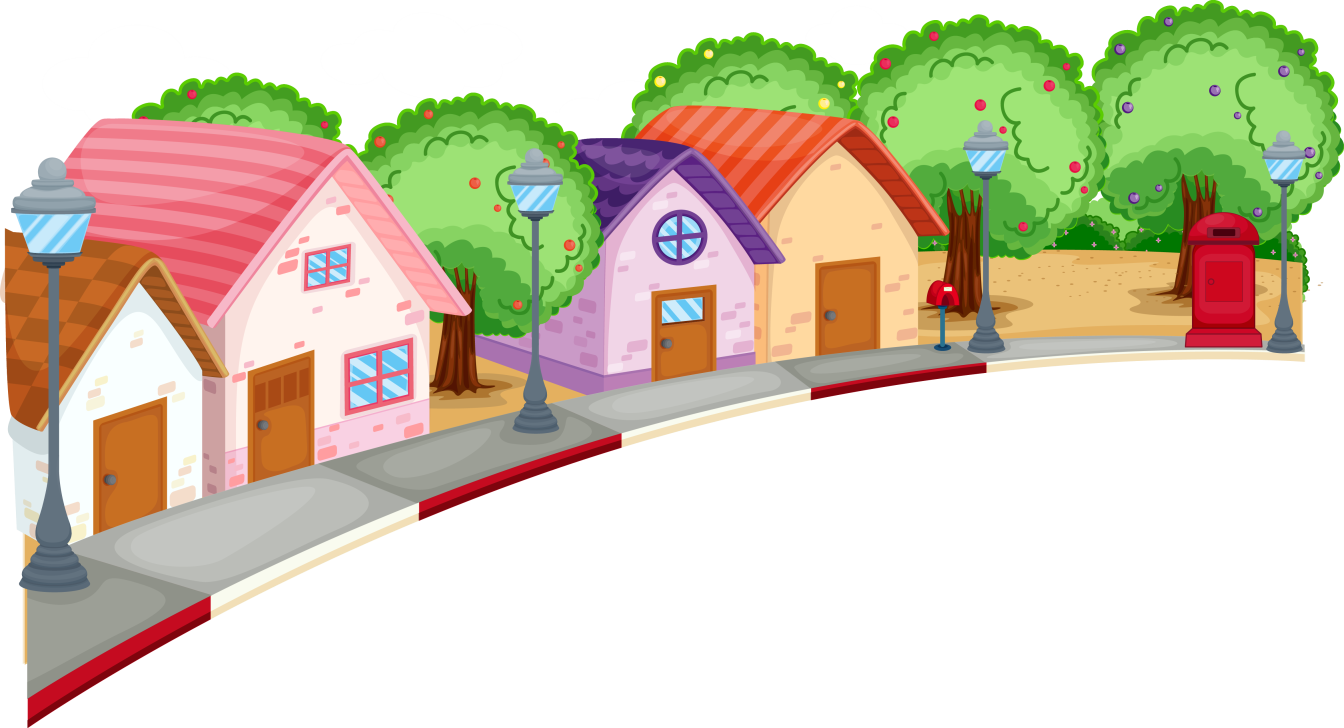 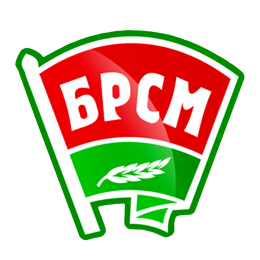 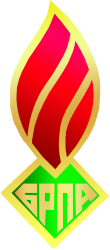 Город химиков – Новополоцк, а город шахтёров – это…?
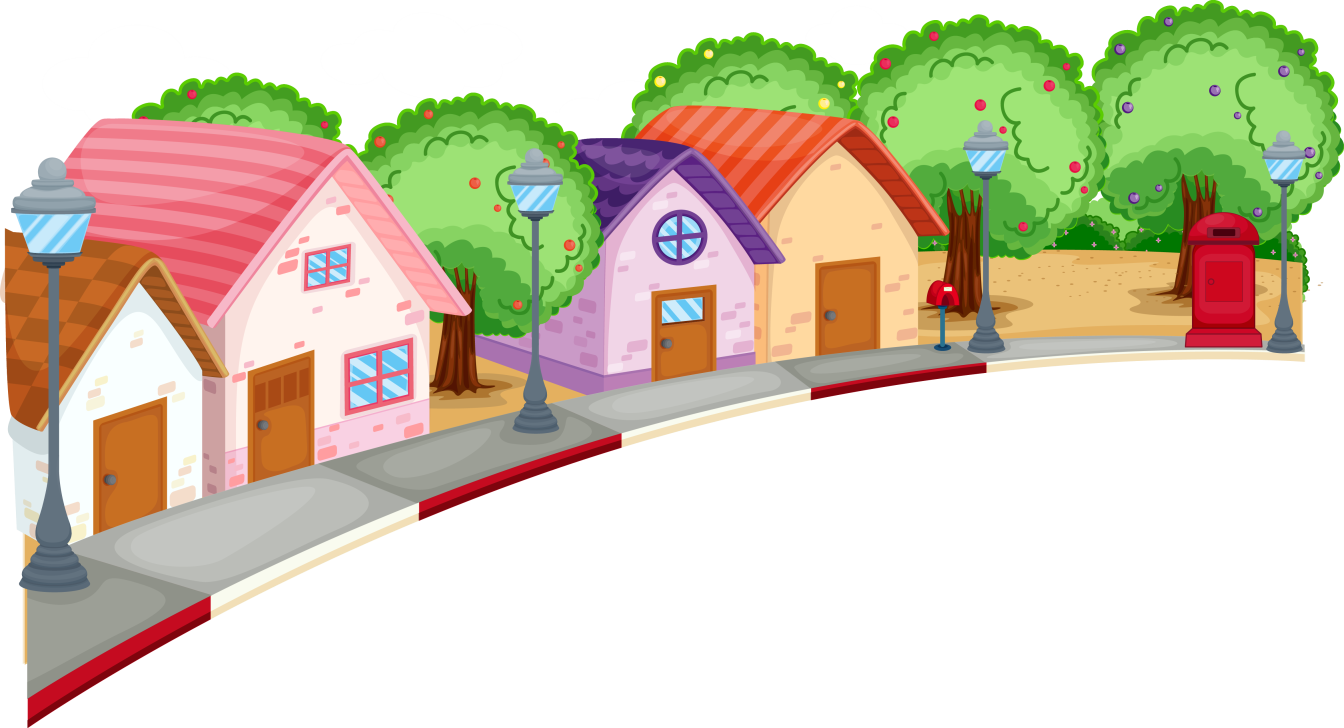 ОТВЕТ: Солигорск
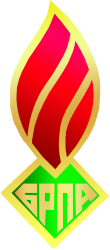 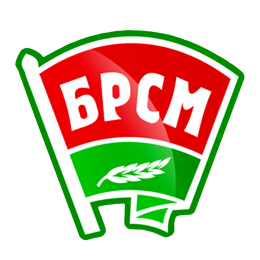 3 вопрос
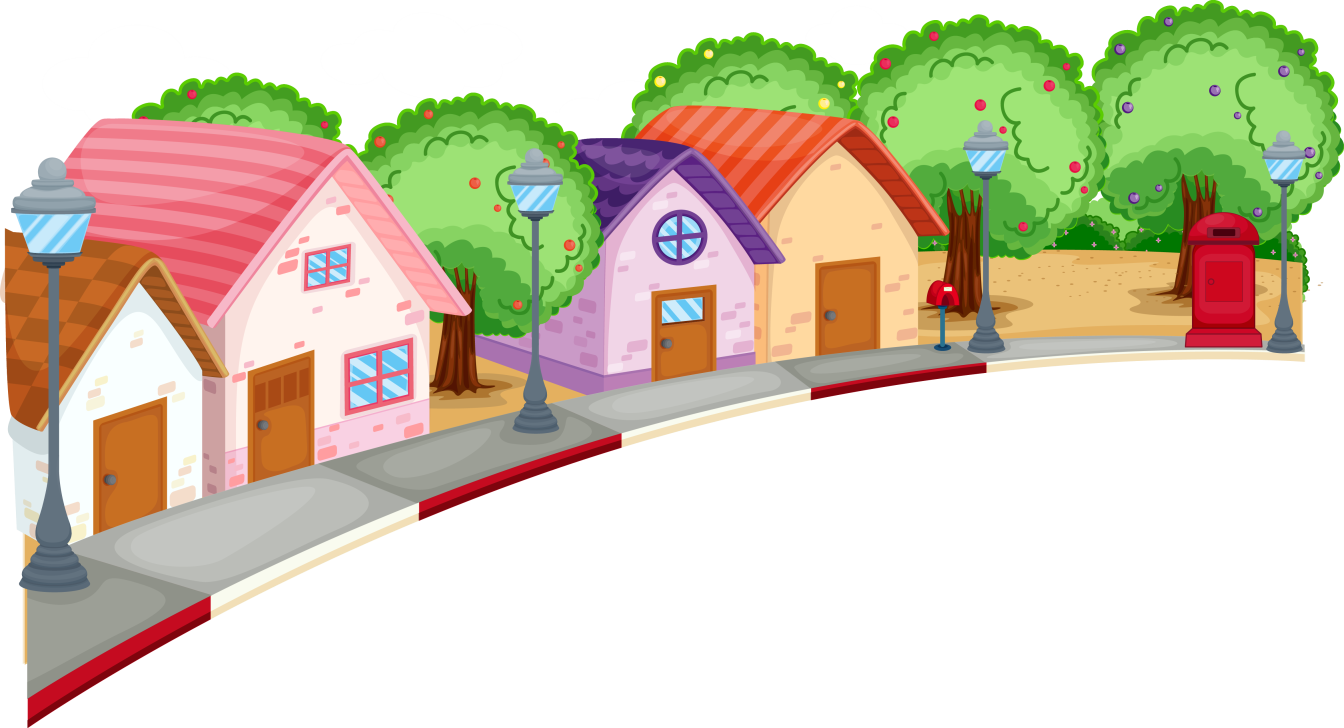 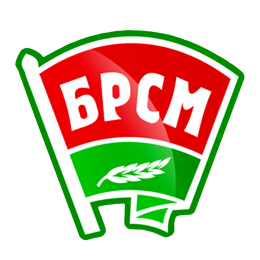 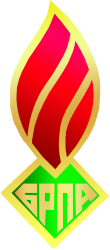 Название, какого города совпадает с названием белорусского месяца?
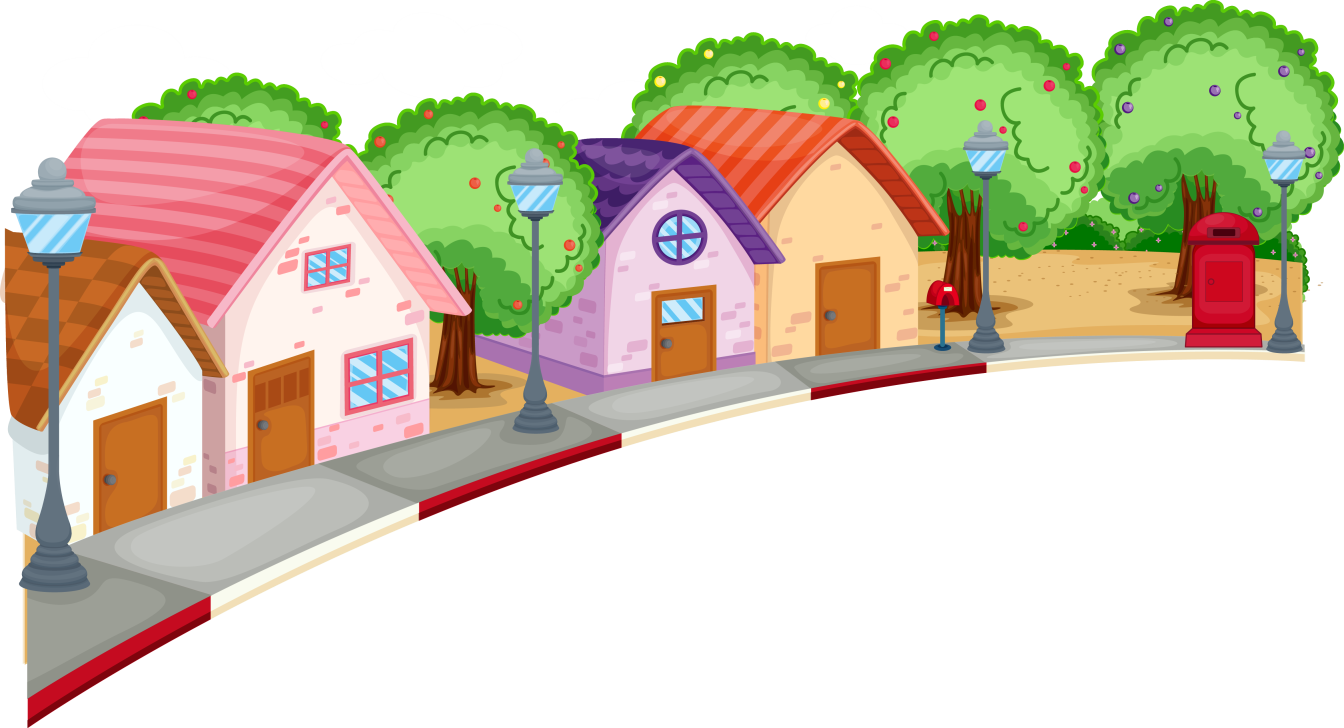 ОТВЕТ: Червень
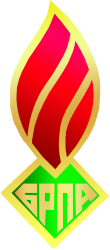 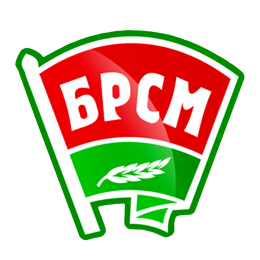 4 вопрос
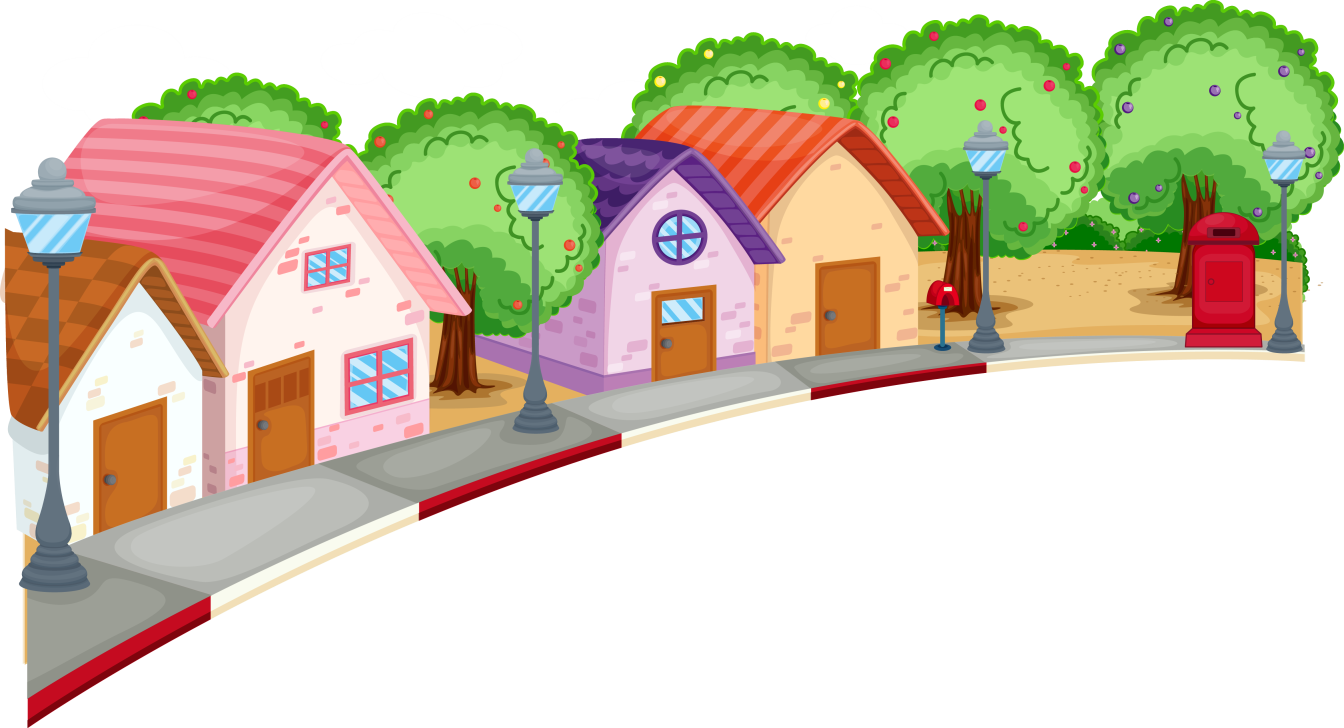 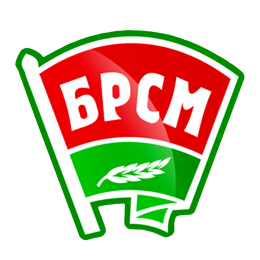 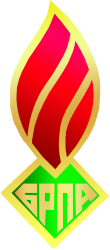 Какой из городов Беларуси экскурсоводы называют «Северными Афинами»?
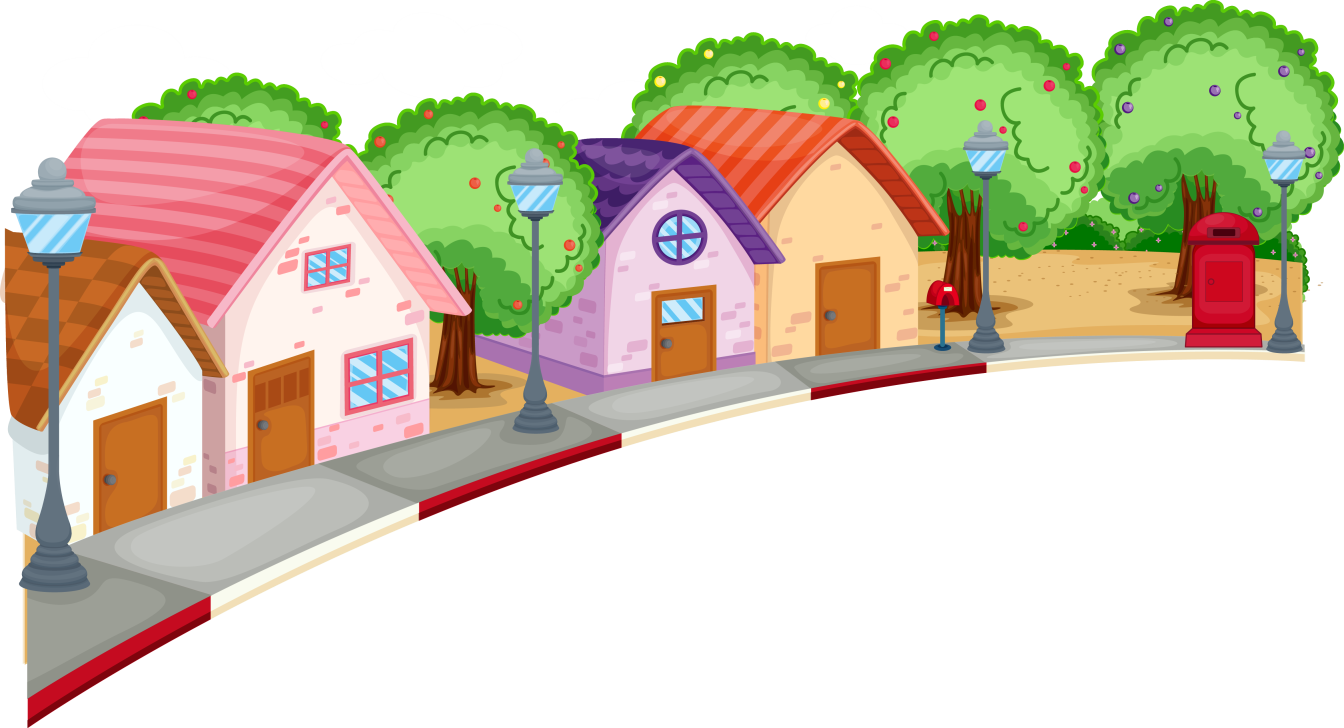 ОТВЕТ: Слоним
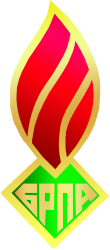 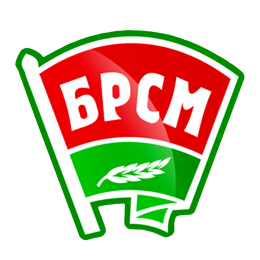 5 вопрос
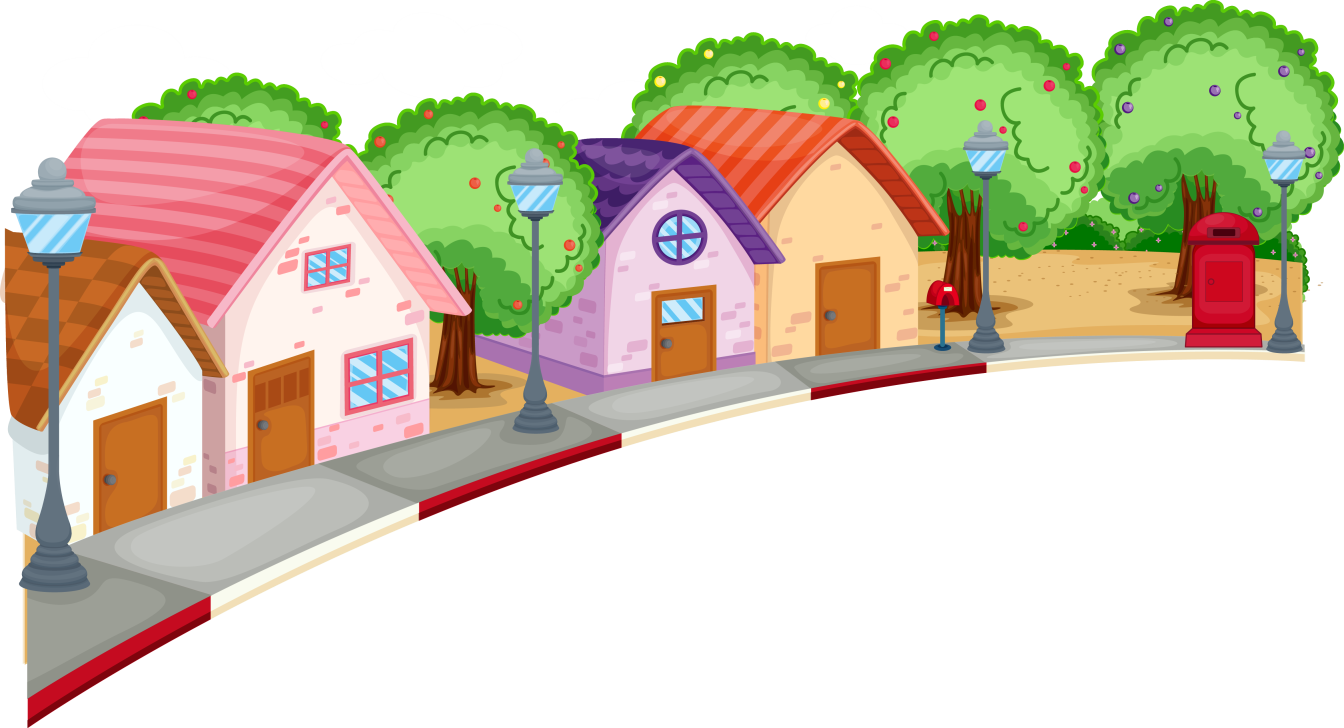 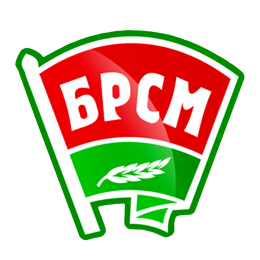 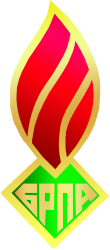 Какой город дважды чуть не стал столицей Беларуси?
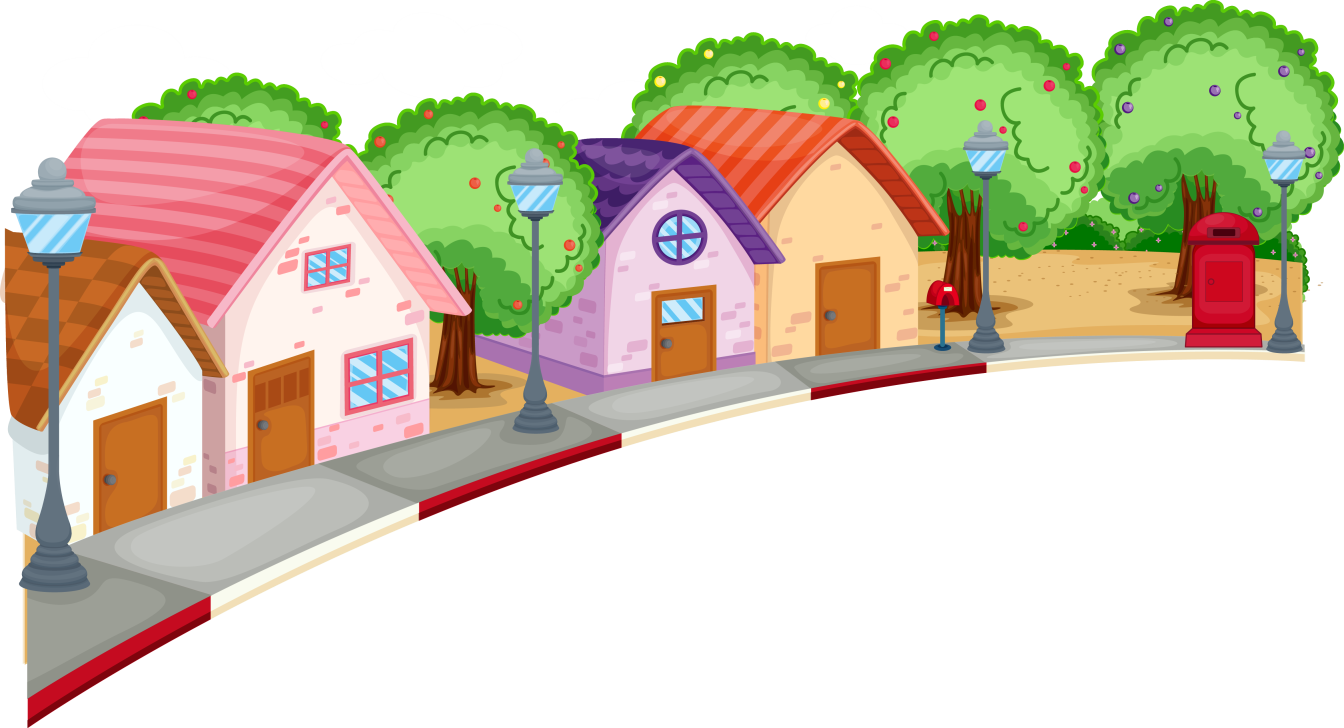 ОТВЕТ: Могилёв
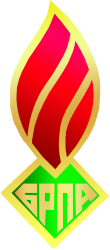 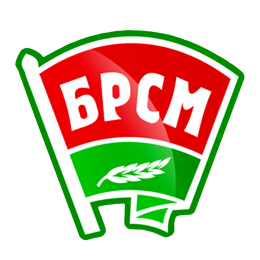 6 вопрос
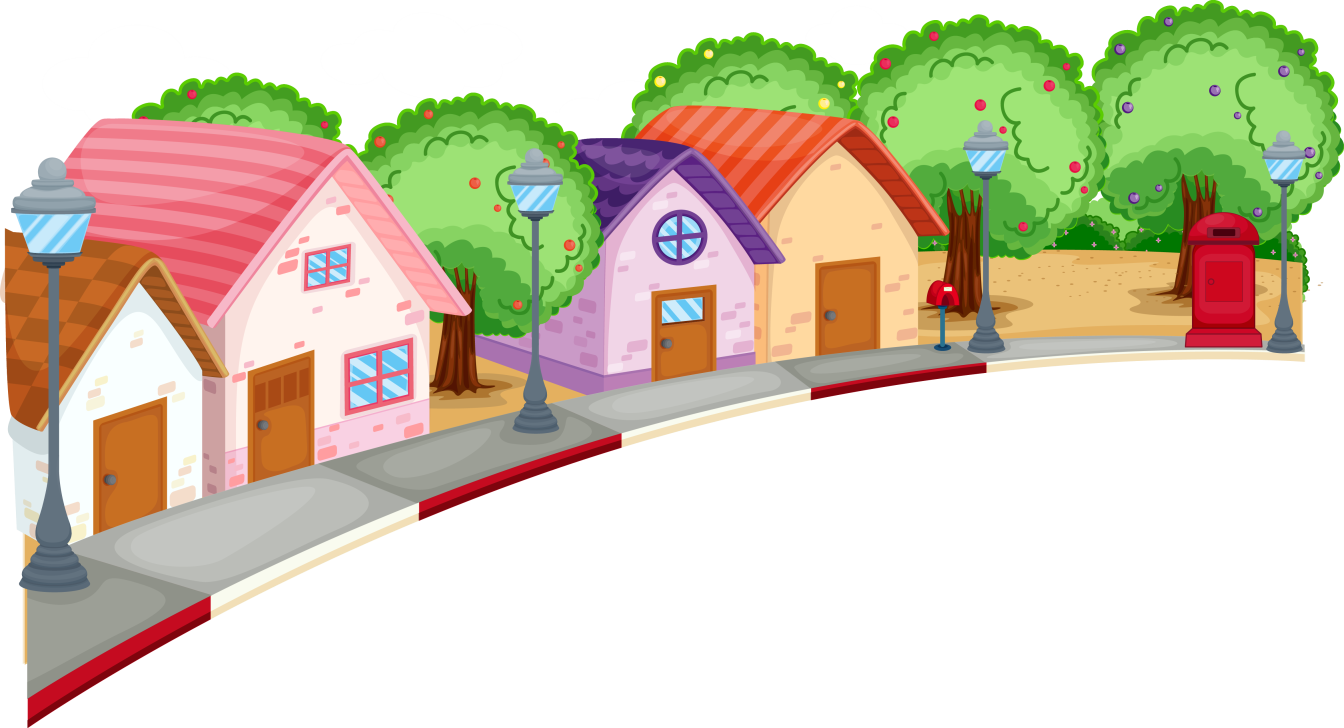 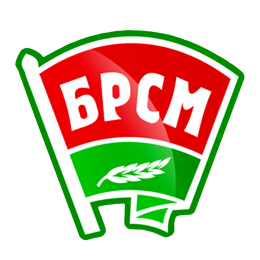 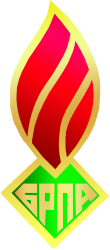 Возле какого города Гродненской области расположены знаменитые Меловые карьеры?
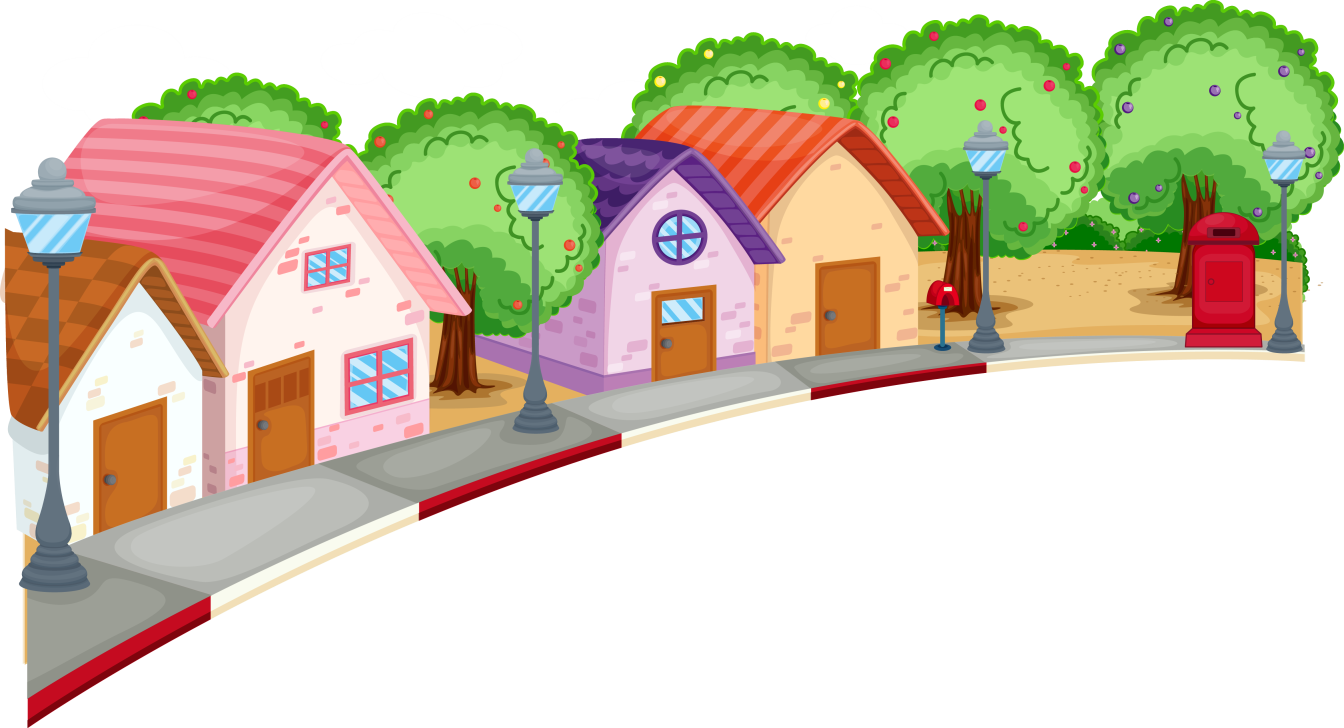 ОТВЕТ: Волковыск
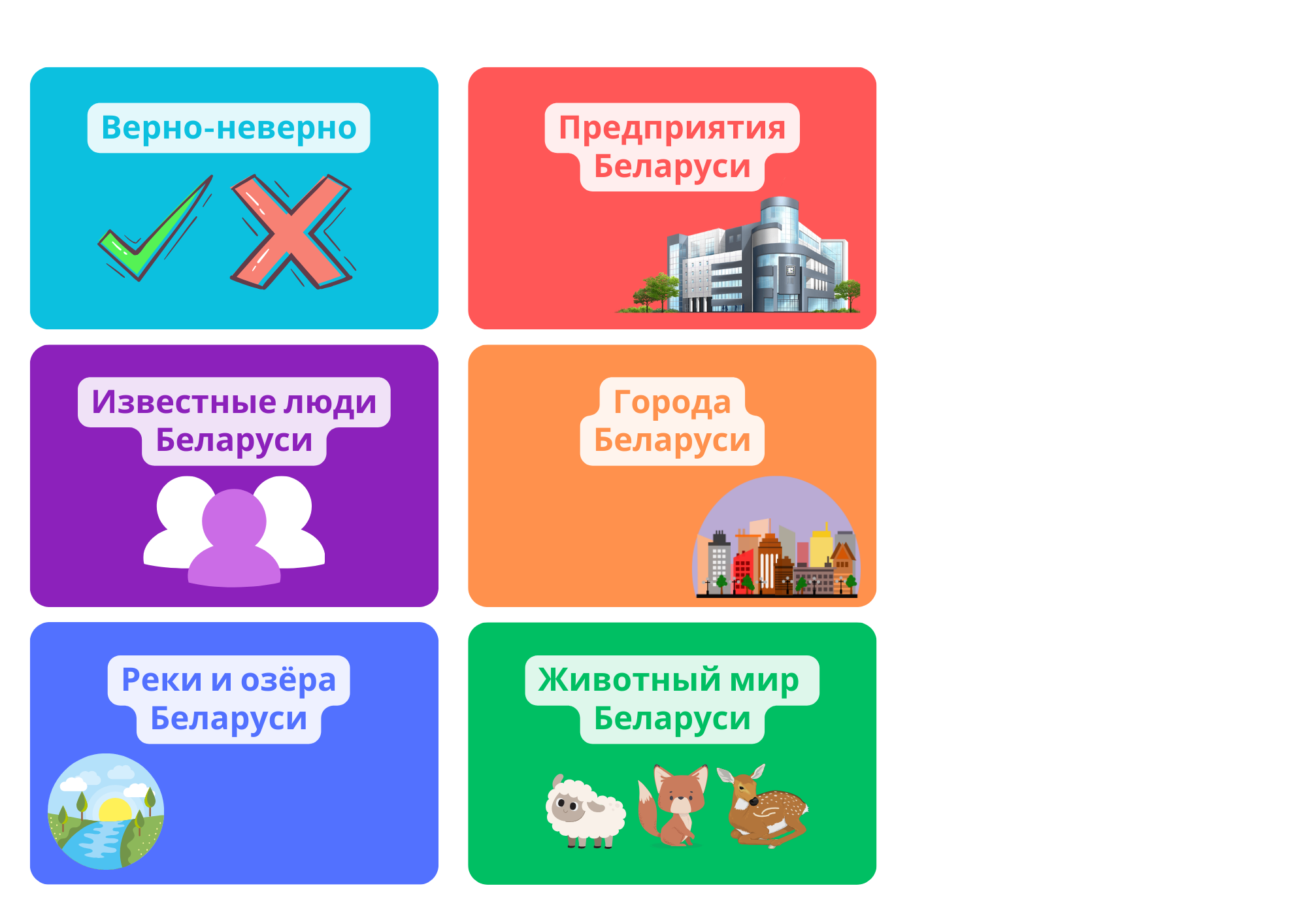 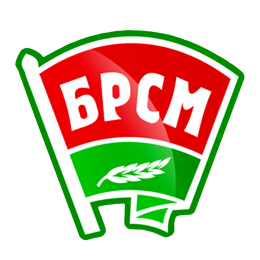 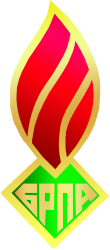 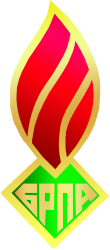 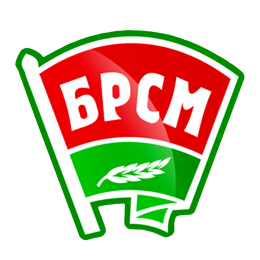 1 вопрос
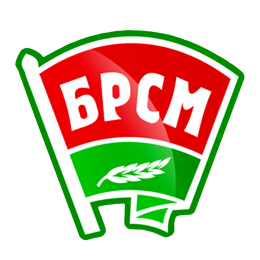 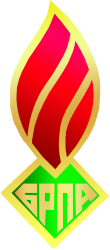 Какие птицы символизируют приход весны?
ОТВЕТ: Грачи
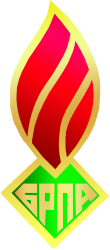 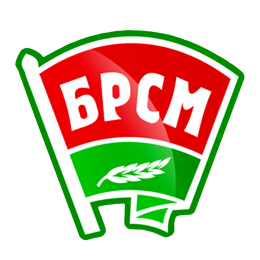 2 вопрос
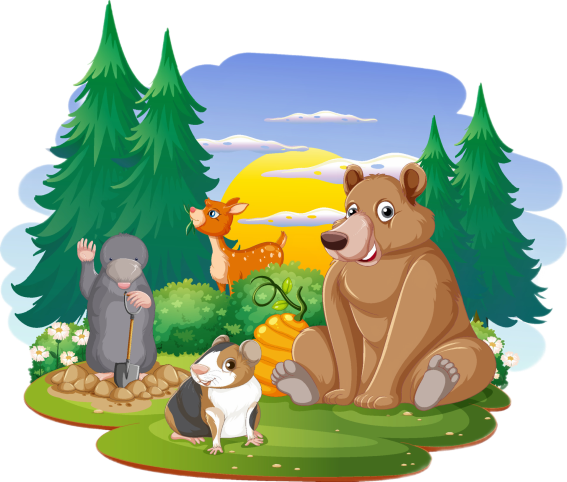 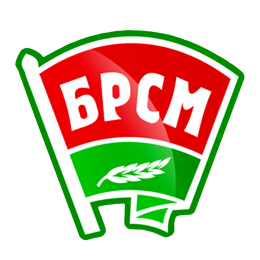 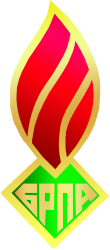 Какие животные и в самом деле «вылазят из кожи вон»?
ОТВЕТ: Змеи
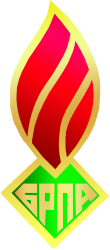 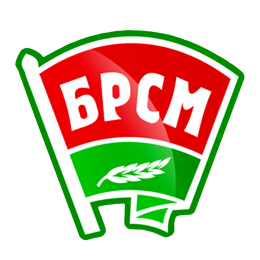 3 вопрос
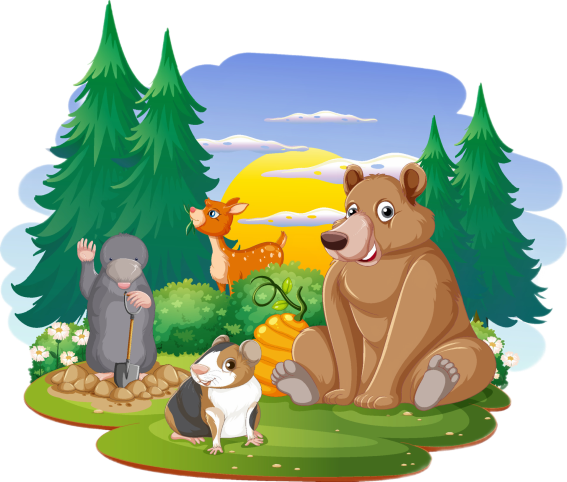 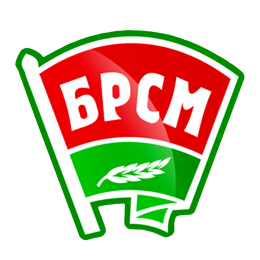 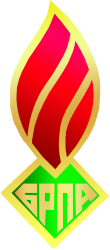 Какая птица умеет насвистывать до 2 тысяч мелодий?
ОТВЕТ: Жаворонок
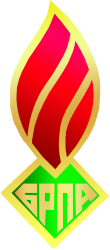 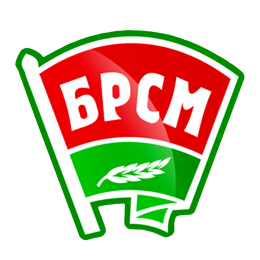 4 вопрос
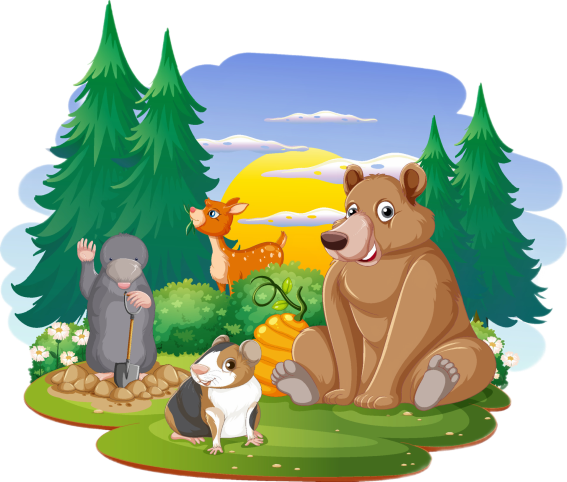 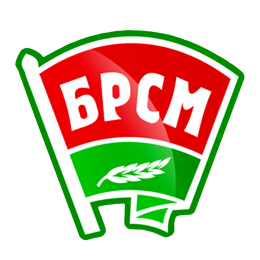 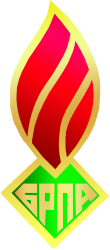 Кто «поёт» крыльями, а «слушает» ногами?
ОТВЕТ: Кузнечик
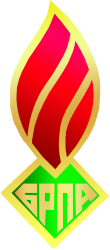 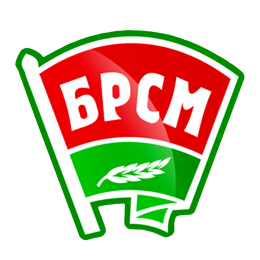 5 вопрос
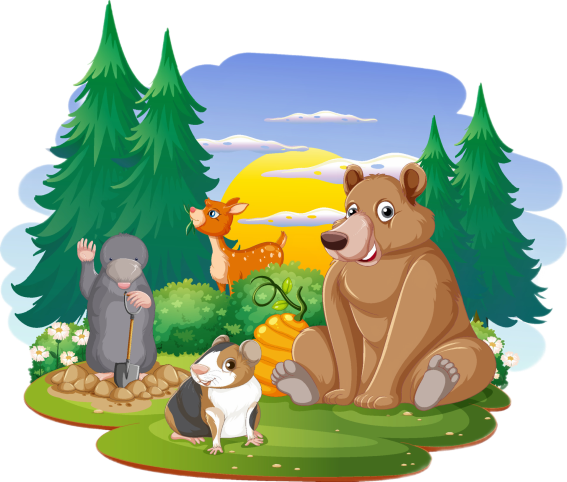 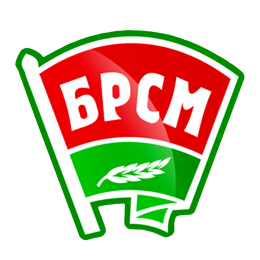 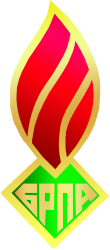 Назовите самого крупного зверя нашей Республики.
ОТВЕТ: Зубр
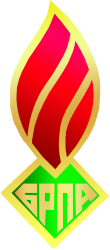 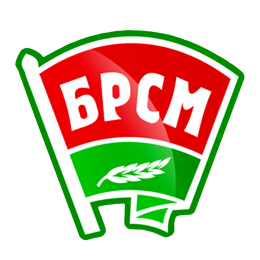 6 вопрос
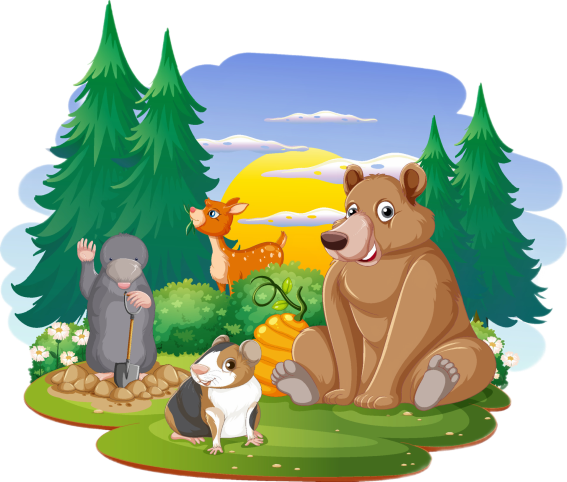 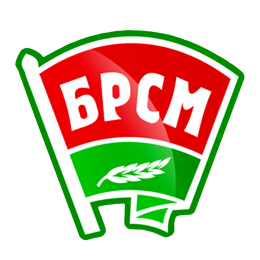 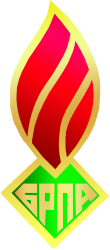 Это животное занесено в Красную книгу Беларуси. Мех его принят за эталон прочности. Кто это?
ОТВЕТ: Выдра
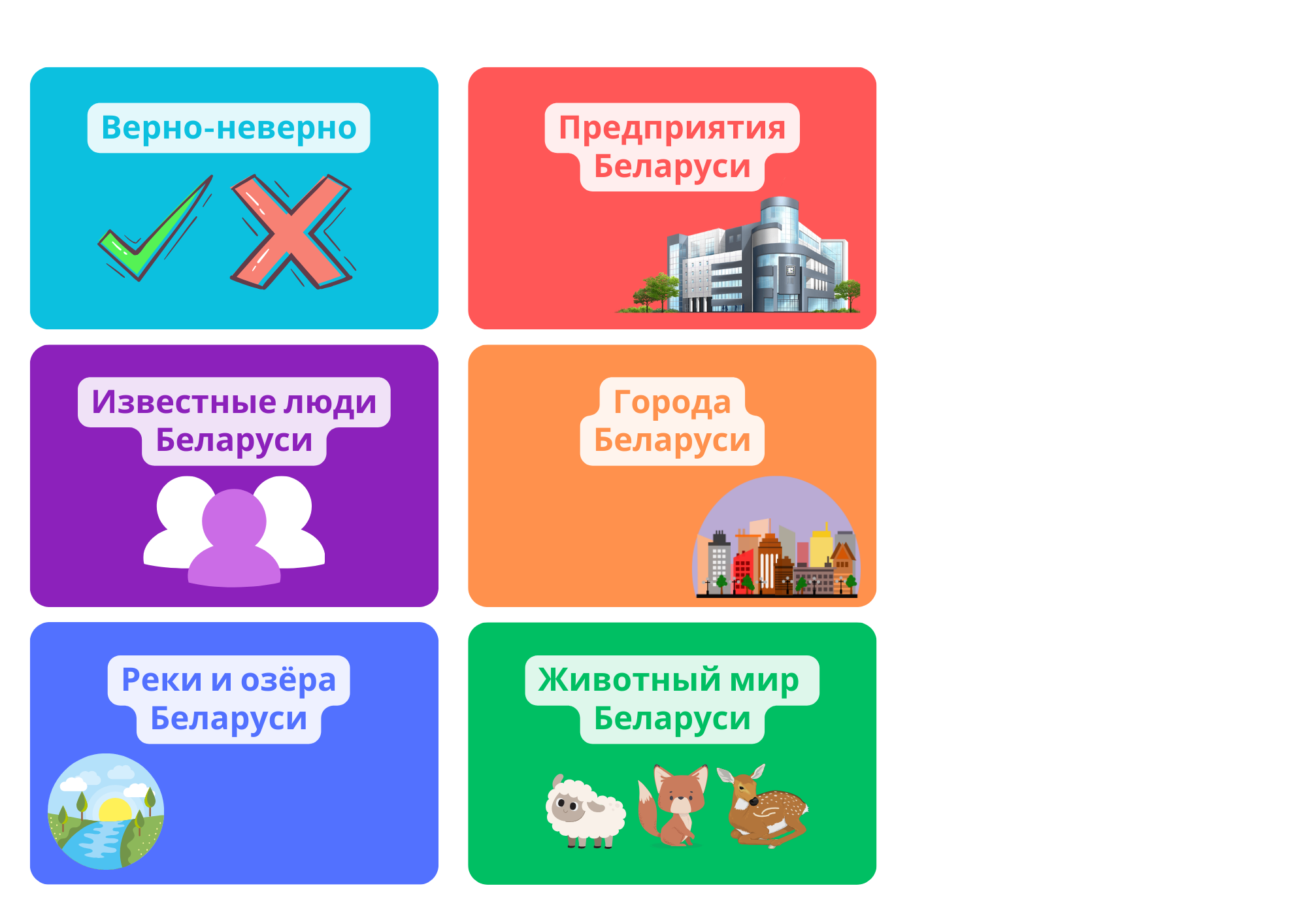 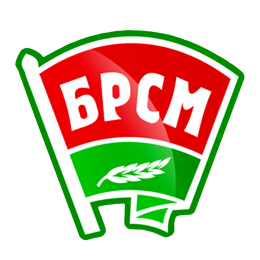 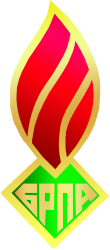 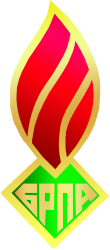 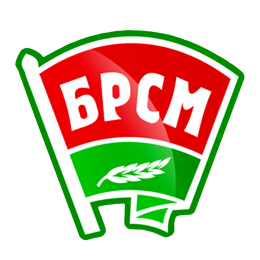 1 вопрос
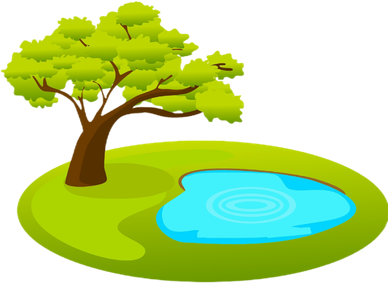 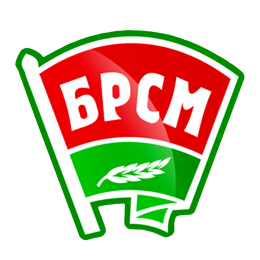 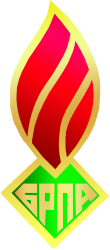 Какое озеро Беларуси самое глубокое?
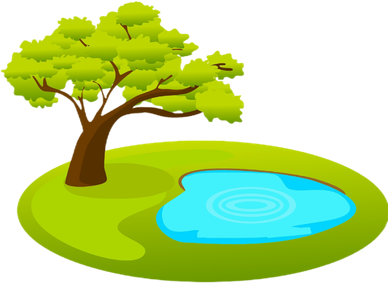 ОТВЕТ: Долгое
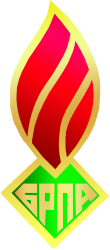 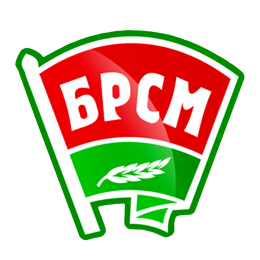 2 вопрос
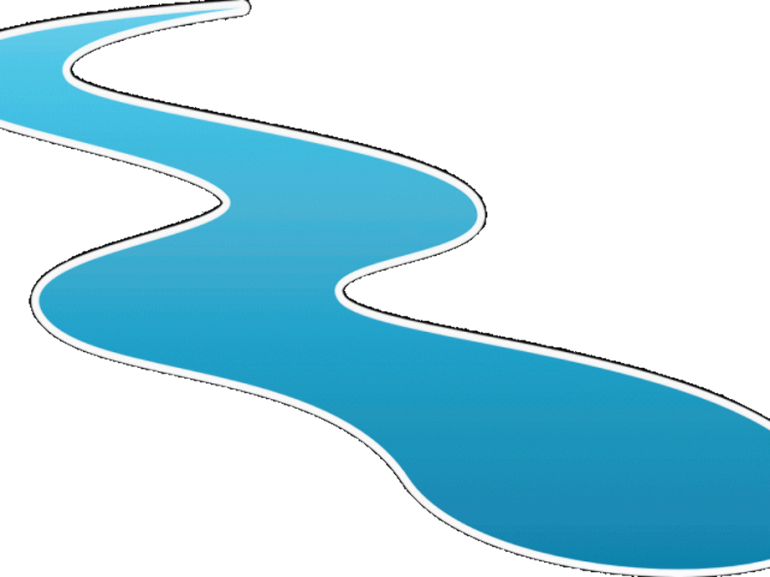 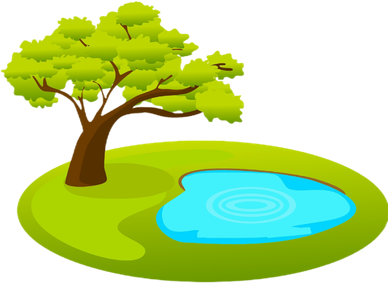 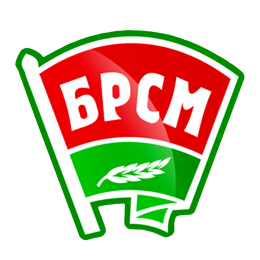 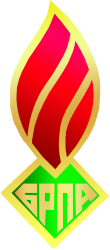 Какое озеро называют «Белорусским морем»?
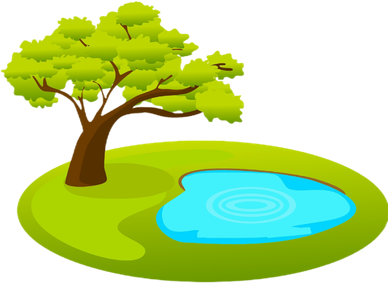 ОТВЕТ: Нарочь
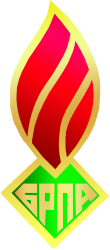 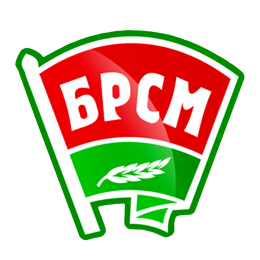 3 вопрос
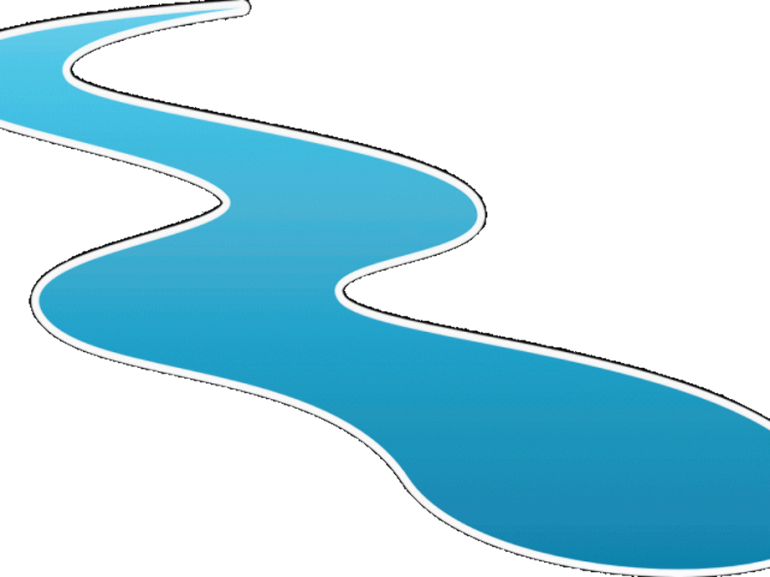 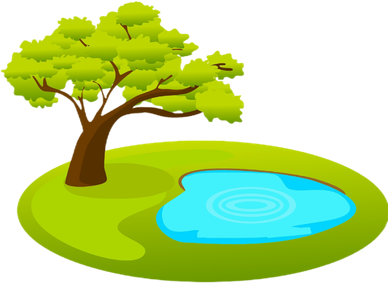 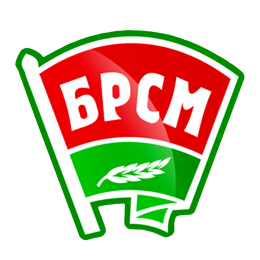 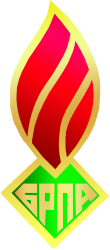 Какая минская река является символом кровавых войн прошлого и недавней трагедии?
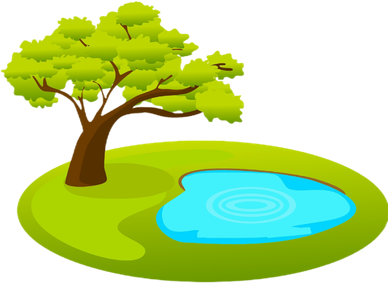 ОТВЕТ: Немига
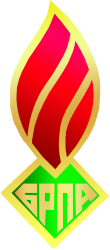 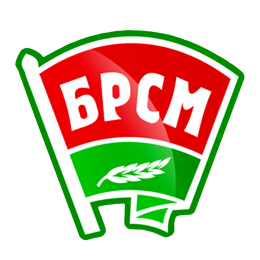 4 вопрос
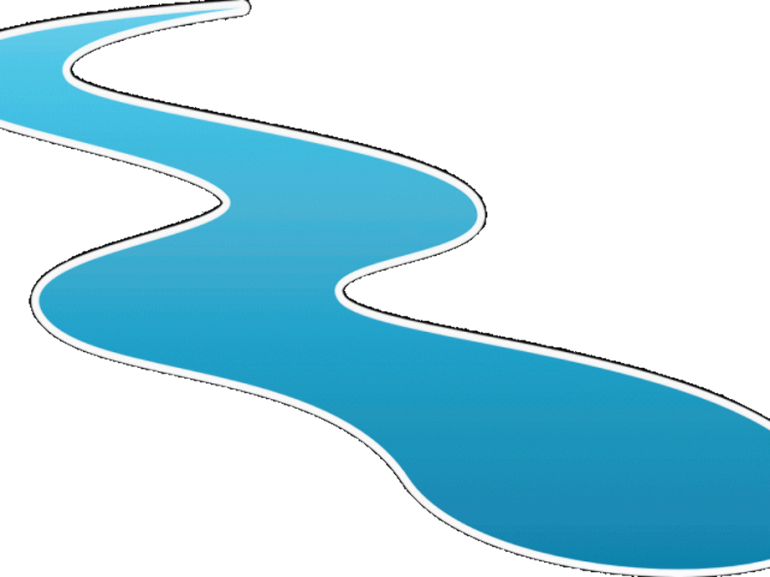 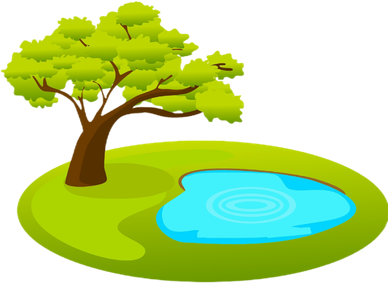 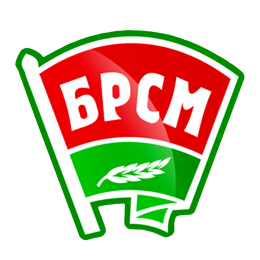 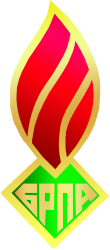 Какое «цветное» озеро есть на территории Беларуси?
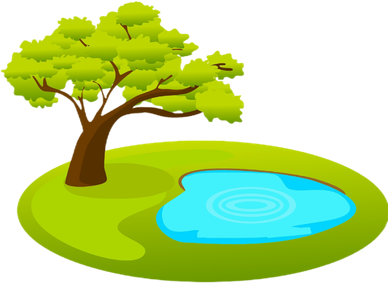 ОТВЕТ: Красное (Чырвонае)
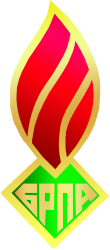 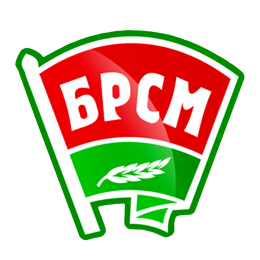 5 вопрос
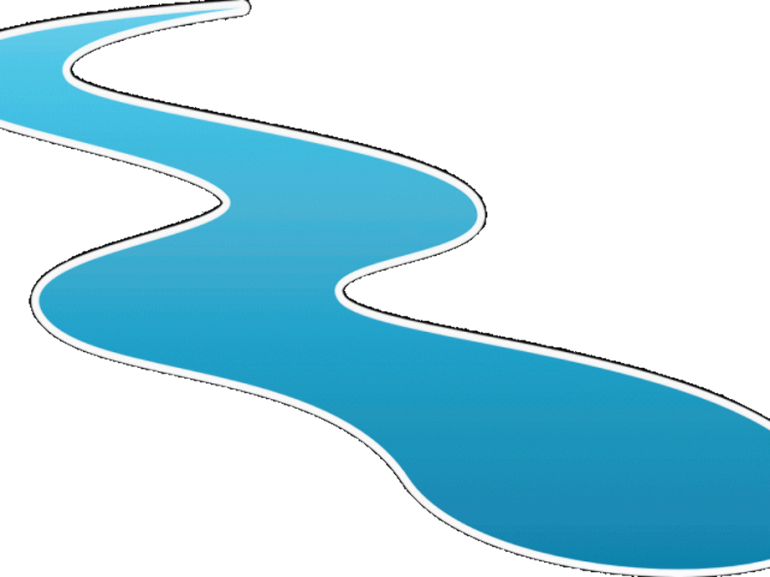 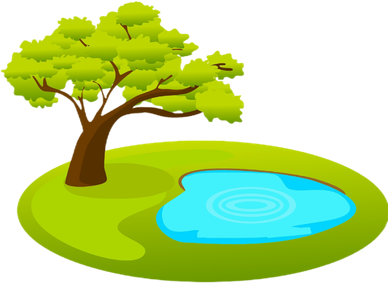 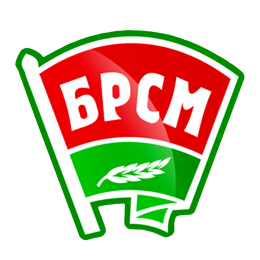 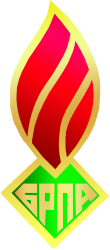 Какая река самая крупная на территории Беларуси?
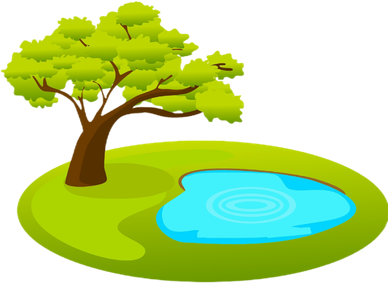 ОТВЕТ: Днепр
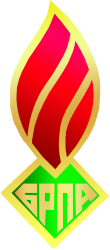 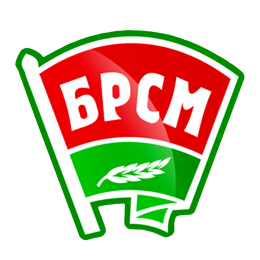 6 вопрос
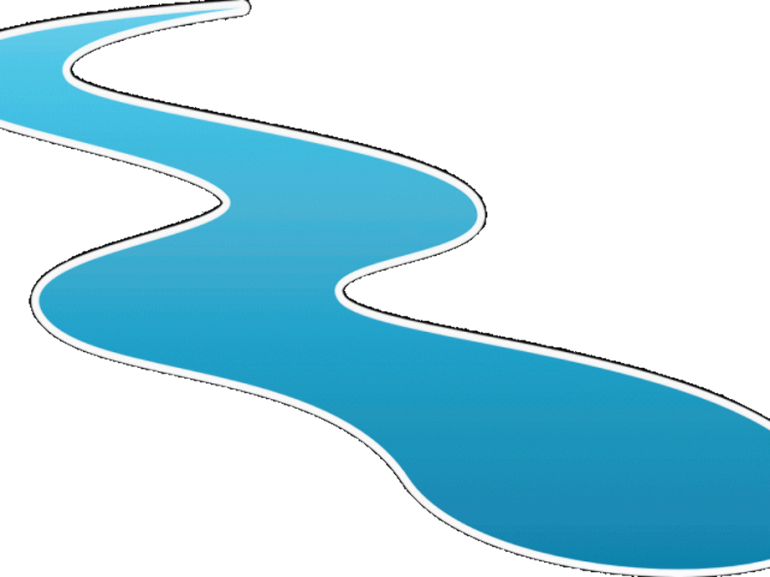 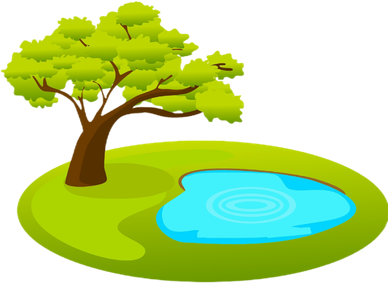 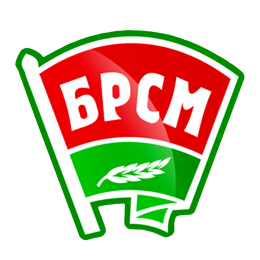 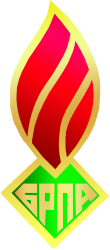 На какой одной реке Беларуси находятся города Пинск, Туров, Мозырь?
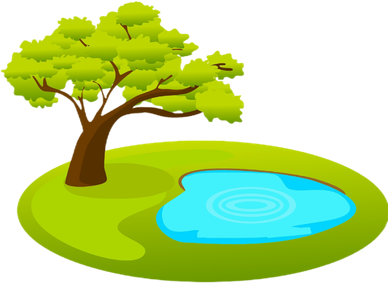 ОТВЕТ: Припять
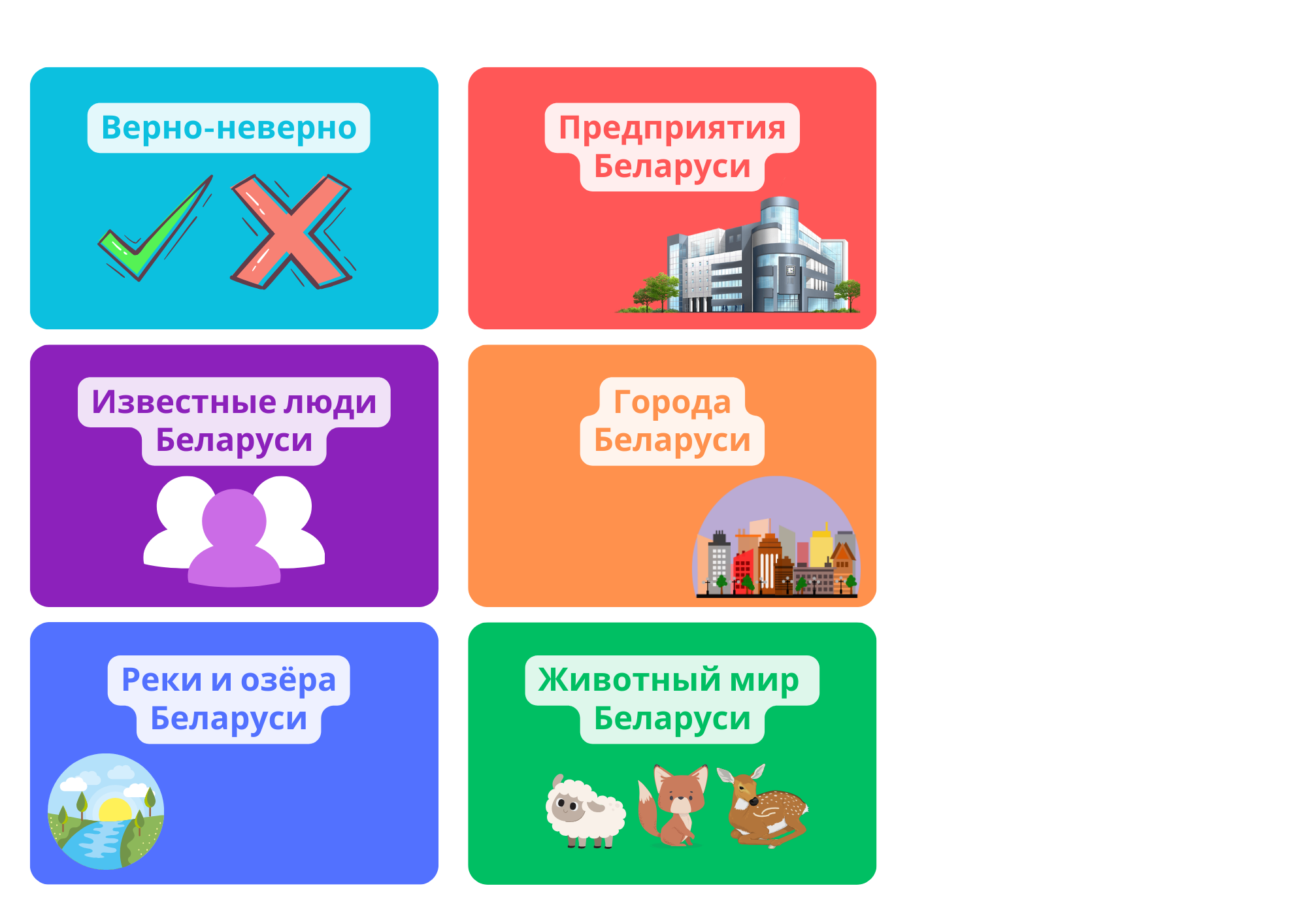 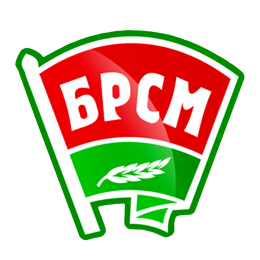 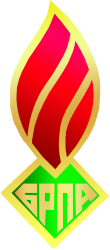 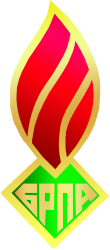 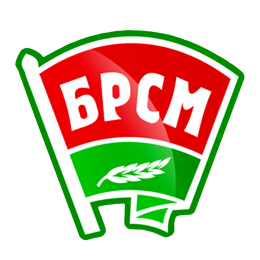 1 вопрос
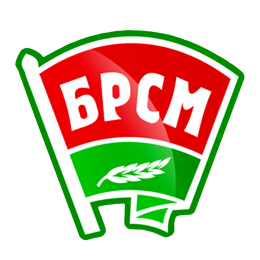 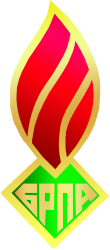 Белорусский гуманист первой половины ХVI в., ученый-медик, писатель, переводчик, художник, просветитель, первопечатник восточных славян.
ОТВЕТ: Франциск Скорина
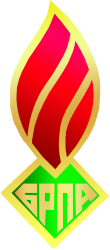 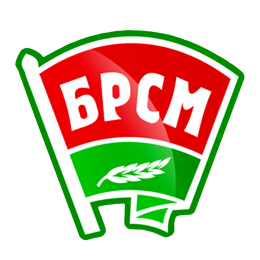 2 вопрос
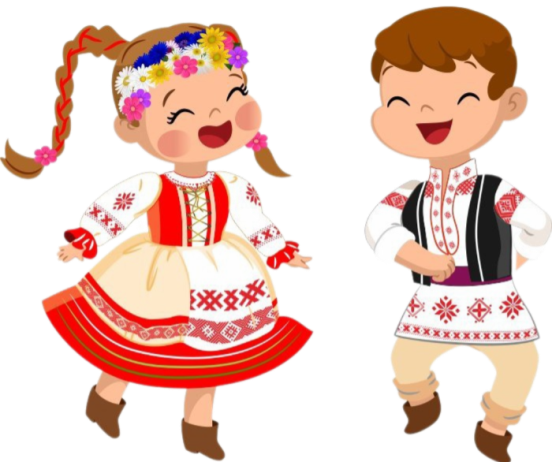 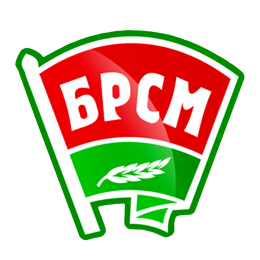 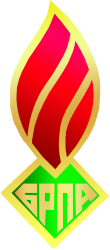 Первая белорусская и, по некоторым данным, восточнославянская просветительница. Полоцкая княгиня стала первой женщиной на Руси, которая была канонизирована в святые.
ОТВЕТ: Ефросинья Полоцкая
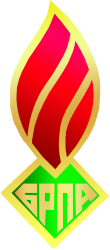 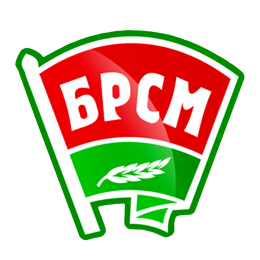 3 вопрос
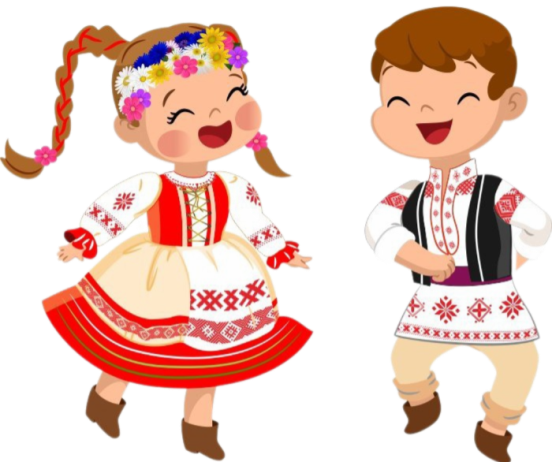 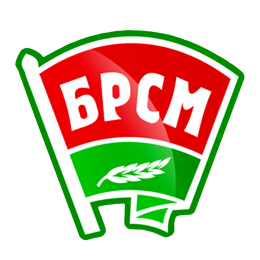 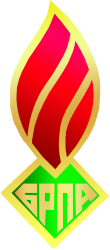 Первый белорусский космонавт, ученый в области технических наук, дважды Герой Советского Союза. Родился в д. Комаровка Брестского р-на в 1942 году. Осуществил три полета в составе экипажей космических кораблей и орбитальных комплексов, провел в космосе 78,76 суток.
ОТВЕТ: Пётр Климук
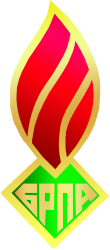 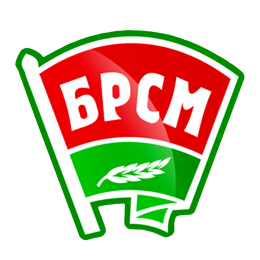 4 вопрос
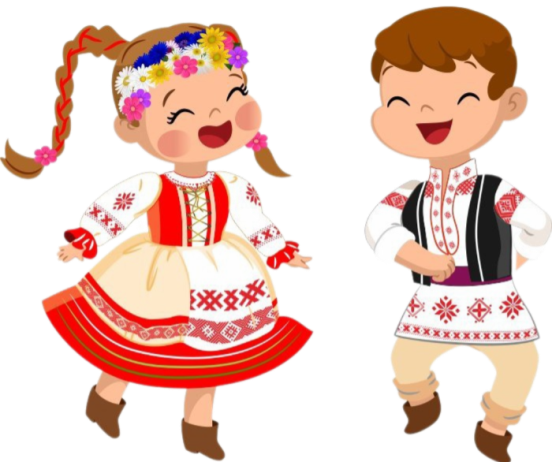 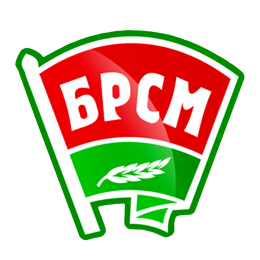 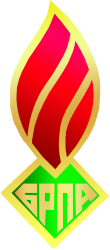 Белорусская биатлонистка, трёхкратная Олимпийская Чемпионка, двукратная Чемпионка Мира,  обладательница Большого Хрустального Глобуса в сезоне 2014/2015. Кто это?
ОТВЕТ: Дарья Домрачева
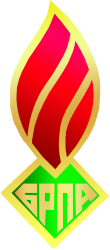 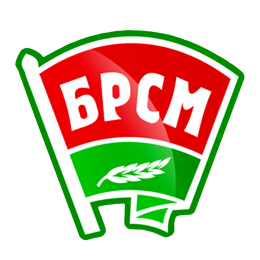 5 вопрос
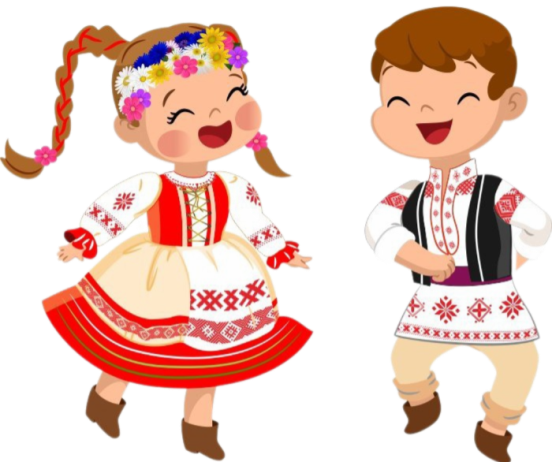 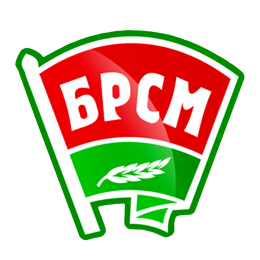 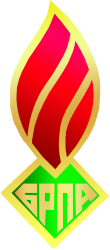 Известный поэт, основоположник школы романтизма в польской поэзии и деятель национально-освободительного движения.
ОТВЕТ: Адам Мицкевич
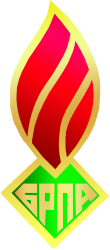 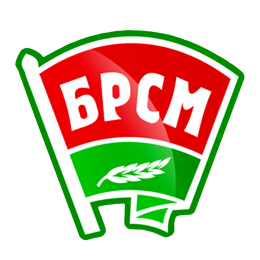 6 вопрос
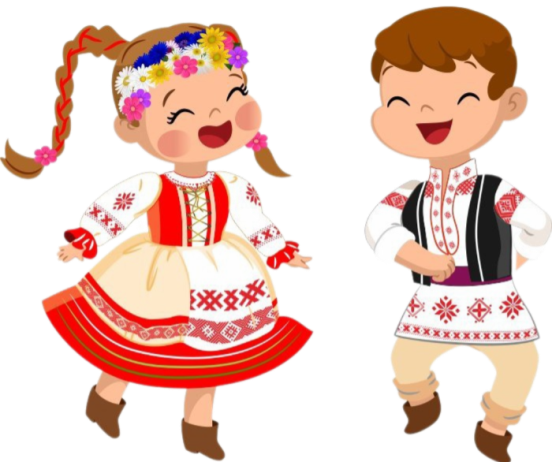 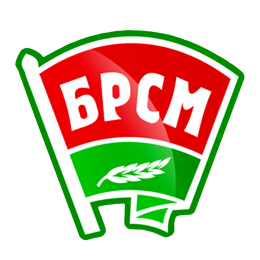 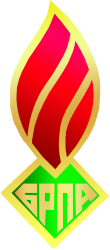 Этот человек - пожалуй самый знаменитый уроженец Беларуси. Он – художник, родился в 1887 году в Витебске. Является одним из самых известных представителей художественного авангарда ХХ века.
ОТВЕТ: Марк Шагал
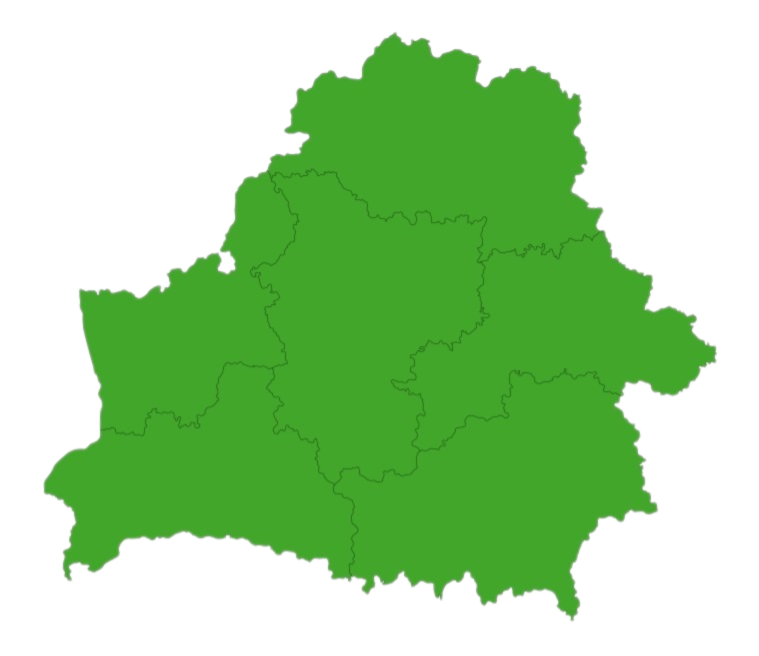 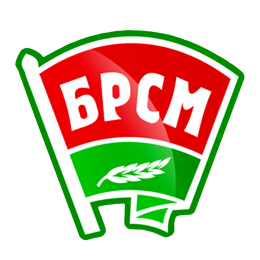 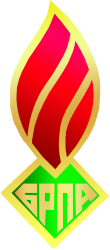 КВИЗ
«НАША БЕЛАРУСЬ»